Ensuring Workplace Inclusion for Veterans, Military Spouses, and Caregivers
[Speaker Notes: SLIDE PURPOSE: Presentation title, funder recognition, introduction of presenter, welcome

INTERACTIVITY: None

PRESENTER INSTRUCTIONS:
Introduce yourself and welcome audience or webcast participants. 
For webcast: confirm all participants have audio and video capability. 
Confirm each participant will receive one professional development credit (PDC) toward recertification upon completion of the webcast or presentation. 
Announce all resources are provided at the end of the presentation.
Thank funders

TRANSITION COMMENTARY: Let’s get started!]
Why Are We Here Today?
2
[Speaker Notes: SLIDE PURPOSE:
Get participants engaged from the very beginning of the presentation.
“Take the temperature of the room” – what is the level of interest and commitment of participants? What can you learn from them that will help you focus the presentation on what they need to hear from you to buy-in?

INTERACTIVITY: Participants answer the question.

NOTES FOR THE PRESENTER: 
If in a face to face-to-face setting, encourage “shout-out” answers or if the audience is large, do quick small groupings and have participants talk to each other and then ask for a few volunteer “reporters” to represent groups.
 
If virtual, encourage responses in chat or use a polling tool. 

TRANSITION COMMENTARY: Thank you for responses! Now as I turn to the next slide you will see some other possible responses.]
Why We Are Here
Shared Interest
Already engaged and want additional tips and resources
Want to help veterans, military spouses, and care-givers 
You are a veteran, active military, military spouse, caregiver
Shared Opportunity
Good for organizations 
Rich recruiting source 
Competitive Advantage
Fit to DEI
Good  for  workforce  &  economic dev.
Shared Expectations
Want practical, useful advice on how to 
Build a business case
Engage stakeholders
Get started
Be successful
Shared Mission 
Simplify and multiply military veteran, military spouse, and care-giver workplace inclusion nationwide.
3
[Speaker Notes: SLIDE PURPOSE: Confirm and amplify what participants have shared.  Of course, there is always room to learn more.

INTERACTIVITY: None

NOTE FOR PRESENTER: 
As you show this slide, relate these answers to what you heard when you asked the question “Why are we here?” 

PRESENTER COMMENTARY: 
It’s clear, we all have our reasons for being here today; to be a part of including veterans, military spouses, and caregives in our organizations.]
The Veteran Talent Pool
200,000 service members transition out of the military annually
There are currently 18 Million U.S. veterans 
Nearly half of all U.S. veterans (11 million) are active participants in the civilian workforce
Of the over 800,000 currently serving National Guard and Reserves, a large number report being underemployed or actively seeking employment
4
[Speaker Notes: SLIDE PURPOSE: Acquaint participants with the size of the veteran talent pool.

INTERACTIVITY: None

PRESENTER COMMENTARY: 
This is your veteran talent pool. 
Each year, 200,000 new potential  hires, 
11 Million U.S. veterans already in the civilian workforce, and
Underemployed or job-seeking actively serving National Guard and Reservists.]
The Veteran Talent Pool
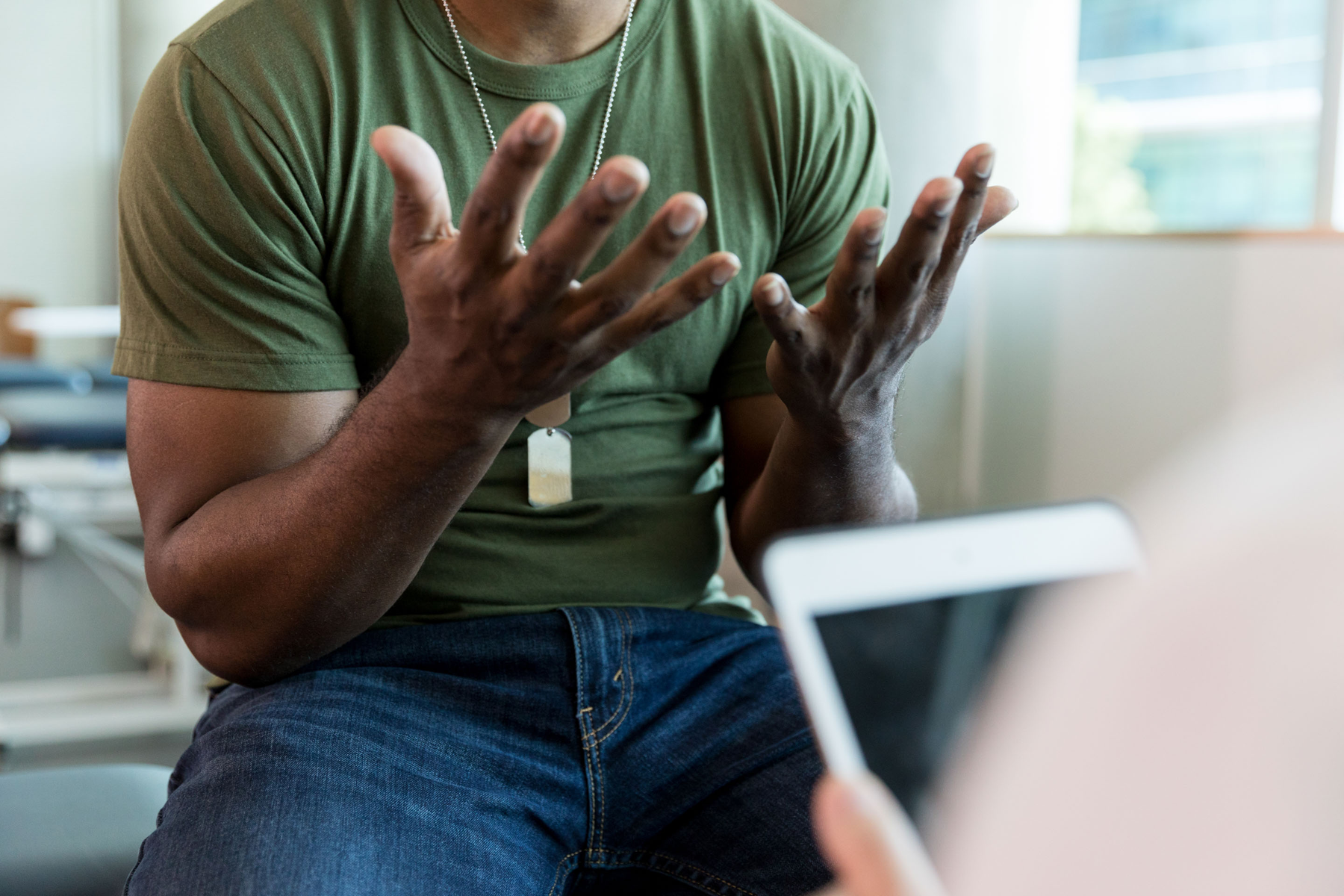 Male = Blue
Female = Black
www.bls.gov/news.release/vet.t04.htm#
5
[Speaker Notes: PURPOSE OF SLIDE: Show how the age of the veteran population shews high.

INTERACTIVITY: If possible, ask participants if this information is surprising to them and what does it suggest to them about the competition to recruit veterans when we see how few are of prime working age?

PRESENTER COMMENTARY:  
The numbers on the previous slide lead us to believe that the veteran talent pool is rather large, but when we look at the U. S. veteran population in detail, we see that veterans of prime working age are actually a rare resource. 
73% of male veterans are over the age of 65, leaving only 27% in prime working ages. 

The ratio is reversed for female veterans, but the number of female veterans in each age group is extremely low.]
The Military Spouse and Caregiver Talent Pool
6
[Speaker Notes: PURPOSE OF SLIDE: Introduce the Military Spouse and Caregiver talent pools.

INTERACTIVITY: None

PRESENTER COMMENTARY: 
Though the military spouse and caregiver talent pools are considerably smaller than the veteran talent pool, the unemployment rate is higher.

TRANSITION COMMENTARY:
And sadly with the onslaught of COVID-19 and the resulting restrictions of the pandemic, the unemployment rates for all the talent pools we are discussing - veterans, military spouses, and caregivers – were impacted substantially.]
Impact of COVID-19 Pandemic on Veteran, Military Spouse Employment
7
[Speaker Notes: PURPOSE OF SLIDE: Demonstrate the impact of COVID-19 on the veteran and military spouse labor pool and present unemployed veterans and military spouses as an opportunity for employers as they build back to “normal” in 2021.

INTERACTIVITY: Give participants a moment to view the slide, and then (rhetorically) ask the question, is this an opportunity for your organization?

PRESENTER COMMENTARY: 
COVID hit the veteran community hard. You can see the unemployment numbers as they are displayed here. But…might this be an opportunity for you? Skilled, trained veterans and military spouses looking for their next opportunities … with your organization?

TRANSITION COMMENTARY: 
But is hiring veterans, military spouses, and caregivers right for your organization? 
Are you convinced? 
Do you have some convincing to do in your organization? If so – let’s stop here and begin a conversation about building a business case for why hiring veterans, military spouses, and caregivers is right for your organization.

Before we do that, let’s look at what a business case actually is and how building one is key to the success of a veteran, military spouse, and caregiver inclusion.]
Building the Business Case to Hire Veterans, Military Spouses, and Caregivers: What is a Business Case?
A business case is the rationale for why a project or undertaking is likely to create a business advantage.
It can determine whether a particular venture succeeds or fails.
Good ideas may never materialize if there is no one who can effectively champion their cause or describe the likely return on investment.
8
[Speaker Notes: PURPOSE OF SLIDE: Explain what a Business Case is; what the term means and its relationship to business/competitive advantage as a tee-up to aligning business/competitive advantage to your veteran, military spouse, and caregiver inclusion initiative.

INTERACTIVITY: None

PRESENTER COMMENTARY: 
We hear the term business case all the time. Quite simply it’s the rationale/the “why” to do something and can lead to business/competitive advantage for an organization.

TRANISITION COMMENTARY: 
And when we look at business/competitive advantage closer, we see…]
Building the Business Case to Hire Veterans, Military Spouses, and Caregivers: An Organization Has a Competitive Advantage When It Is…
9
[Speaker Notes: PURPOSE OF SLIDE: Relate the elements of business advantage/competitive advantage to veteran inclusion; how veterans contribute to competitive advantage as a form of resource diversity.

INTERACTIVITY: None

PRESENTER COMMENTARY:
“Veterans potentially represent one of the most compelling forms of resource diversity available in the marketplace… [They] draw from their unique and specialized military experience to confer relevant and market-connected knowledge, skills, and competencies to [your organization]” (The Business Case for Hiring a Veteran, SHRM Foundation).


TRANSITION COMMENTARY:
Veterans, Military Spouses, and Caregivers also contribute to business/competitive advantage by mirroring the diversity of the 
the population at large, and 
the customers of the organization.]
Building the Business Case to Hire Veterans, Military Spouses, and Caregivers: Fit to DEI
“In addition to the wide spectrum of skills and experiences that veterans bring to the civilian workforce, over 8 in 10 employers say that the talent pool of veterans is embedded with diversity of gender, race, and age.” Unlocking the Potential of the Veteran Workforce, SHRM Foundation and USAA
“When implementing diversity, equity, and inclusion (DEI) programs focused on untapped talent groups, the benefits were greater than or the same as those from their standard talent groups.” Beneath the Surface: A Unified Approach to Realizing the Value of Untapped Talent, SHRM Foundation and Walmart Foundation
Diverse orgs are 35% more likely to financially out perform competitors Beneath the Surface: A Unified Approach to Realizing the Value of Untapped Talent, SHRM Foundation and Walmart*org
10
[Speaker Notes: SLIDE PURPOSE: Introduce the veteran, military spouse, and caregiver pools as rich resources for DEI and organizational goals.

INTERACTIVITY:  None

PRESENTER COMMENTARY: 
Today’s all-volunteer military and those who have served, military spouses, and caregivers, represent every aspect of diversity. It has been said that military-related hiring is the horizontal that cuts through every diversity vertical. If you want your organizational population to better mirror the population at large, adding veteran, military spouse, and caregiver inclusion to your business case will help you to meet that goal.]
Building the Business Case to Hire Veterans, Military Spouses, and Caregivers: Your Role
Ask yourself:
Who in your organization needs to know the business case for hiring veterans, military spouses and caregivers? 
How will you get the resources (people, time, money) you need if there is no business case? 
Who in your organization needs to understand and/or articulate the business case for hiring veterans, military spouses, and caregivers?
Is there a business case for hiring veterans, military spouses, and/or caregivers for some parts of your organization but not for others? 
Can you articulate the business case for your organization?
11
[Speaker Notes: SLIDE PURPOSE: Help participants focus on their role in building and ensuring the business case for hiring veterans, military spouses, and caregivers in their organizations.

INTERACTIVITY: None, but pause just slightly after asking each question for emphasis.

NOTES FOR PRESENTER: Read the questions for emphasis. Then…

PRESENTER COMMENTARY: 
When you take on this role – to build the business case for hiring veterans, military spouses, and caregivers, you need as much information as possible to demonstrate that veterans, military spouses, and caregivers can contribute to your organization’s mission, goals, and competitive advantage.

TRANSITION COMMENTARY:
On the next slide we will look at the benefits of hiring veterans to help you build your business care for veteran inclusion.]
VETERANS AND MILITARY SPOUSES FACE CHALLENGES, BUT THEY ALSO HAVE IN-DEMAND SKILLS
In-demand skills compared to skills enhanced by military service:
Most Important Skills Cited by Employers for Workplace Success
Skills Strengthened or Enhanced by Military Service
Professionalism/work ethic
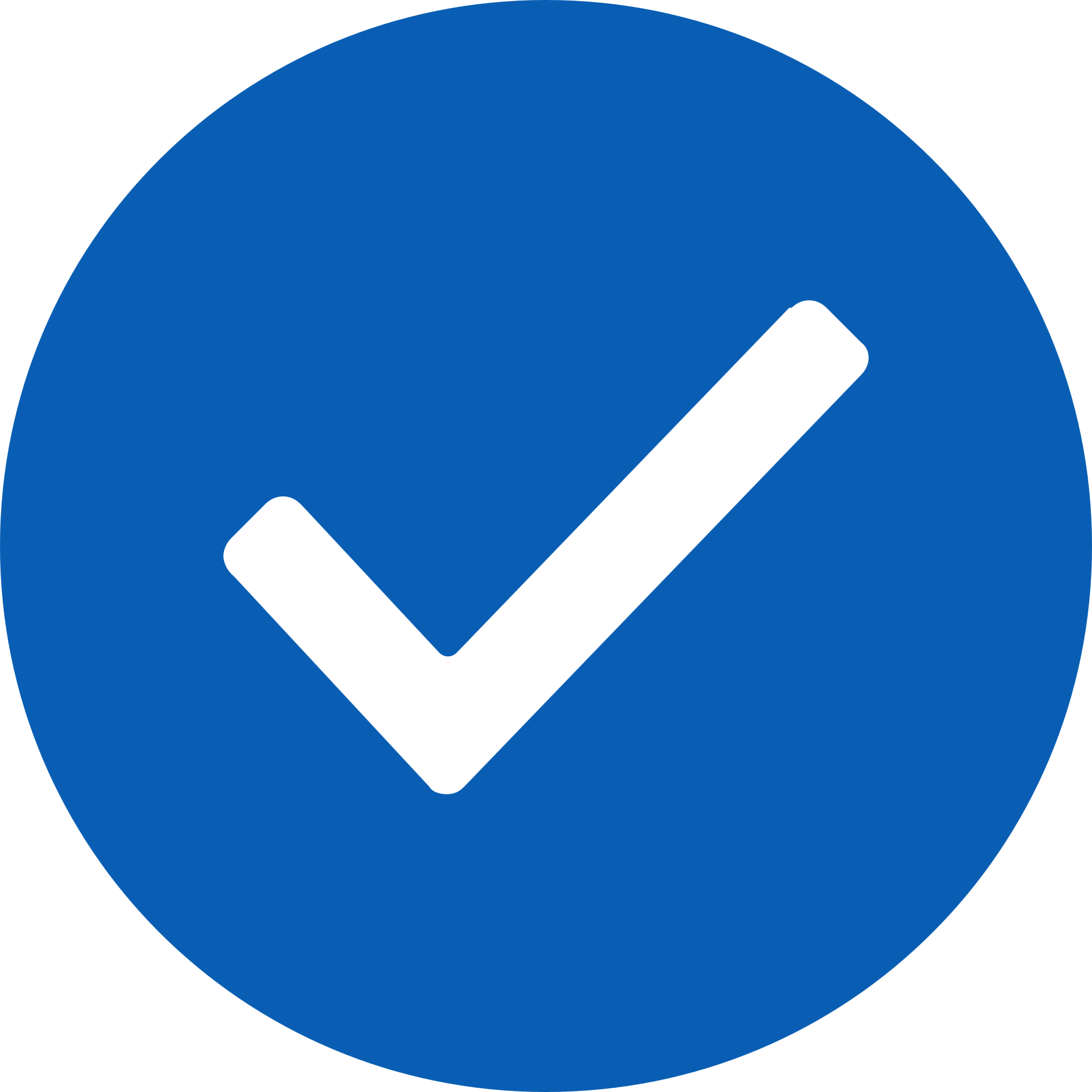 Work ethic/discipline
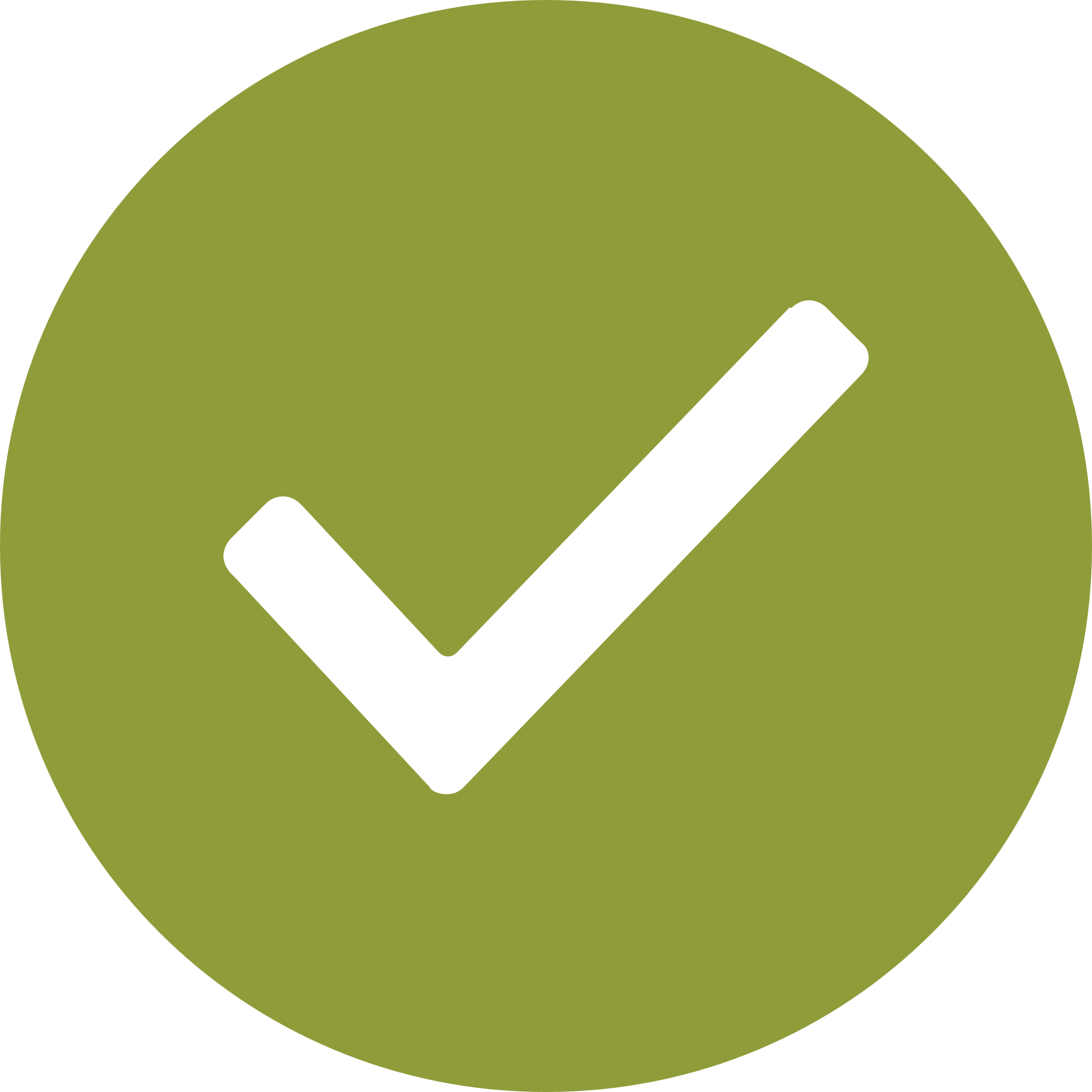 Teamwork/collaboration
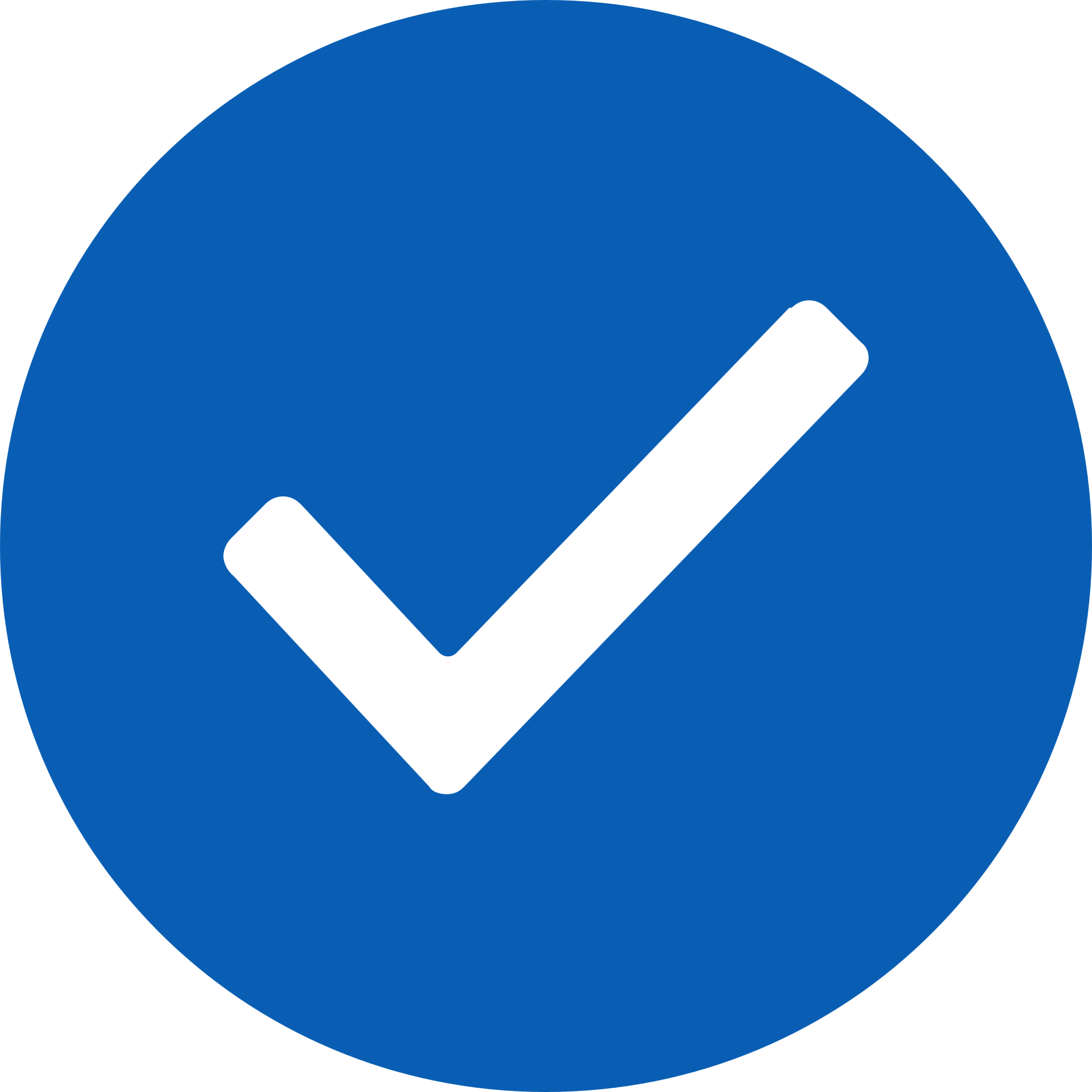 Teamwork
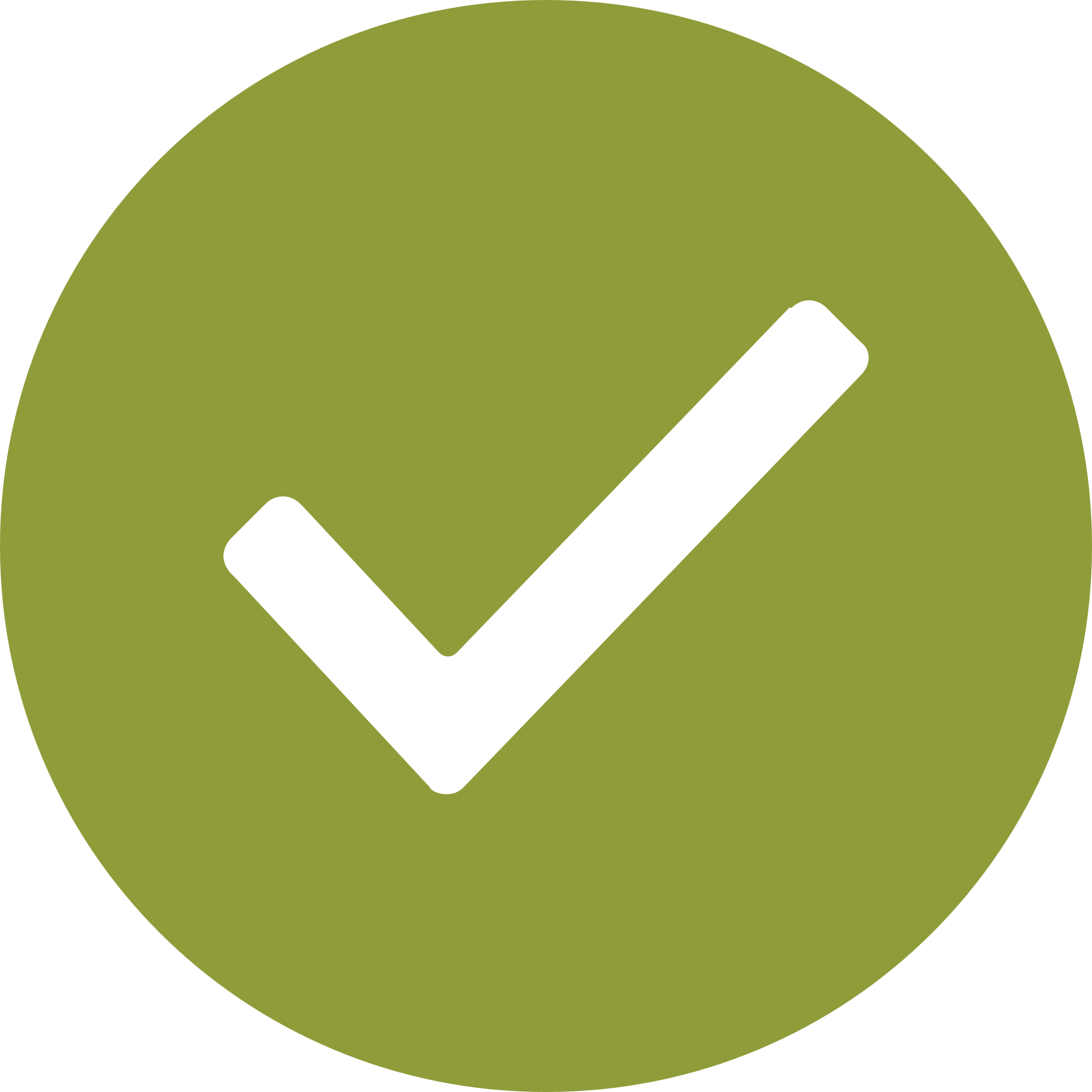 Communicating effectively
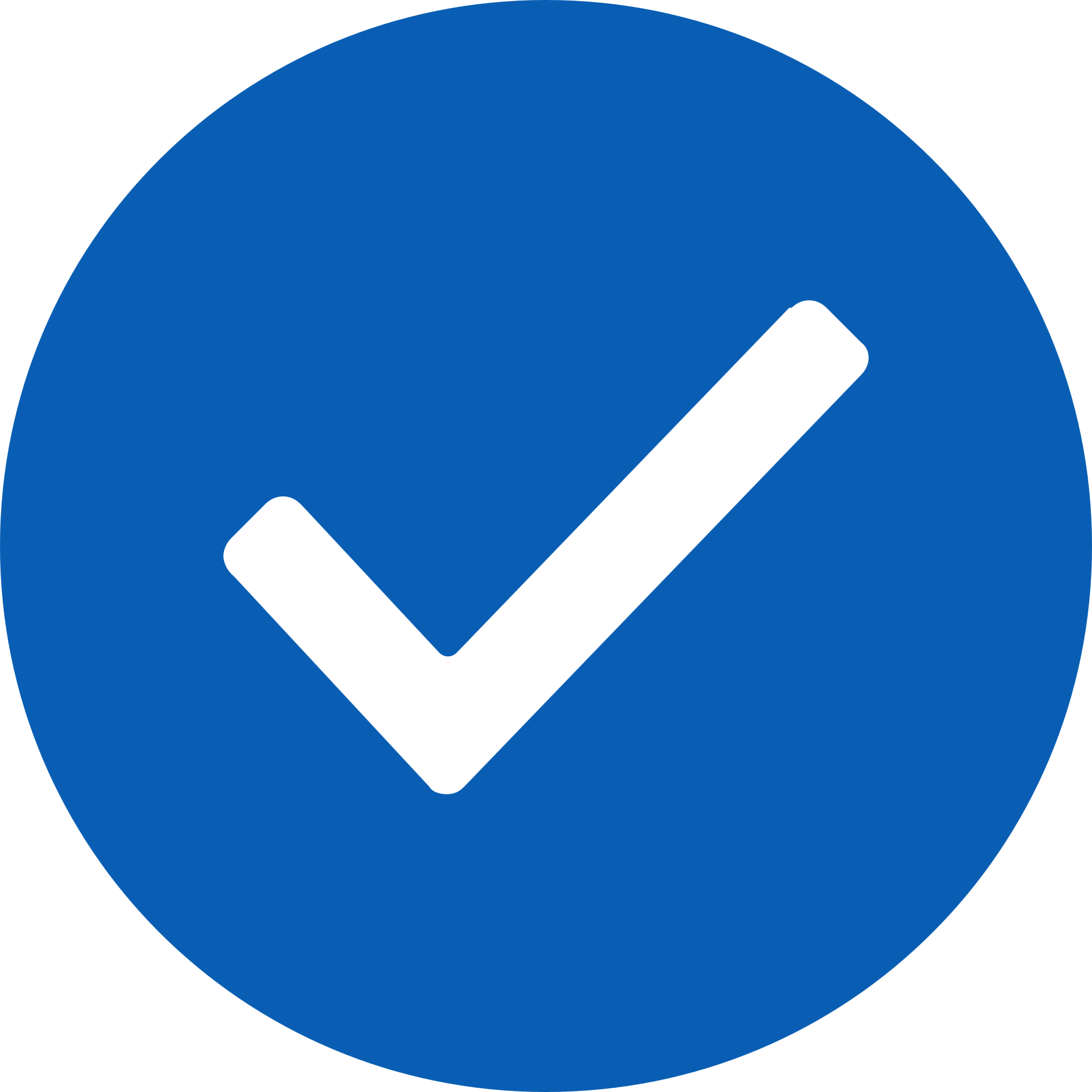 Leadership and management
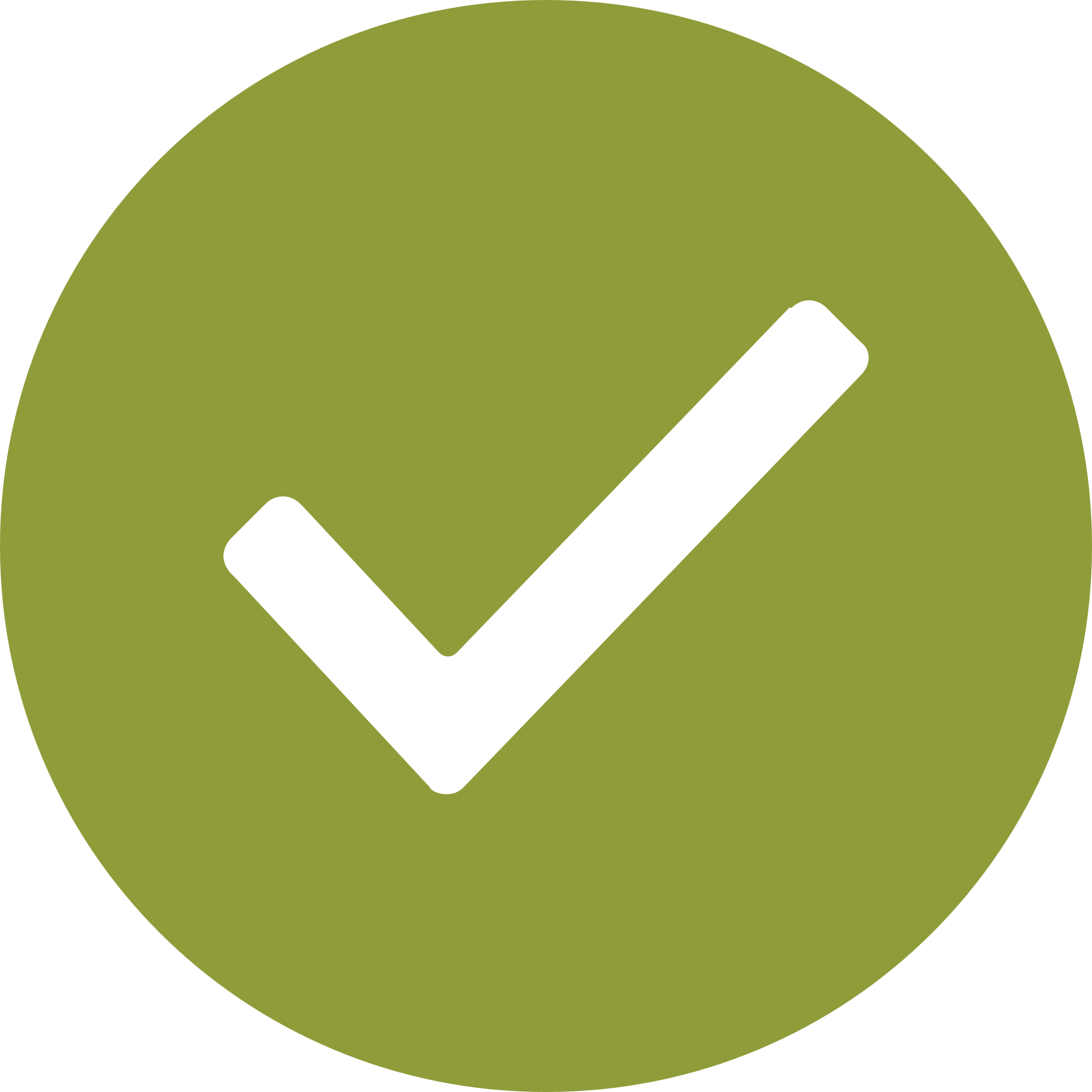 Critical thinking/problem solving
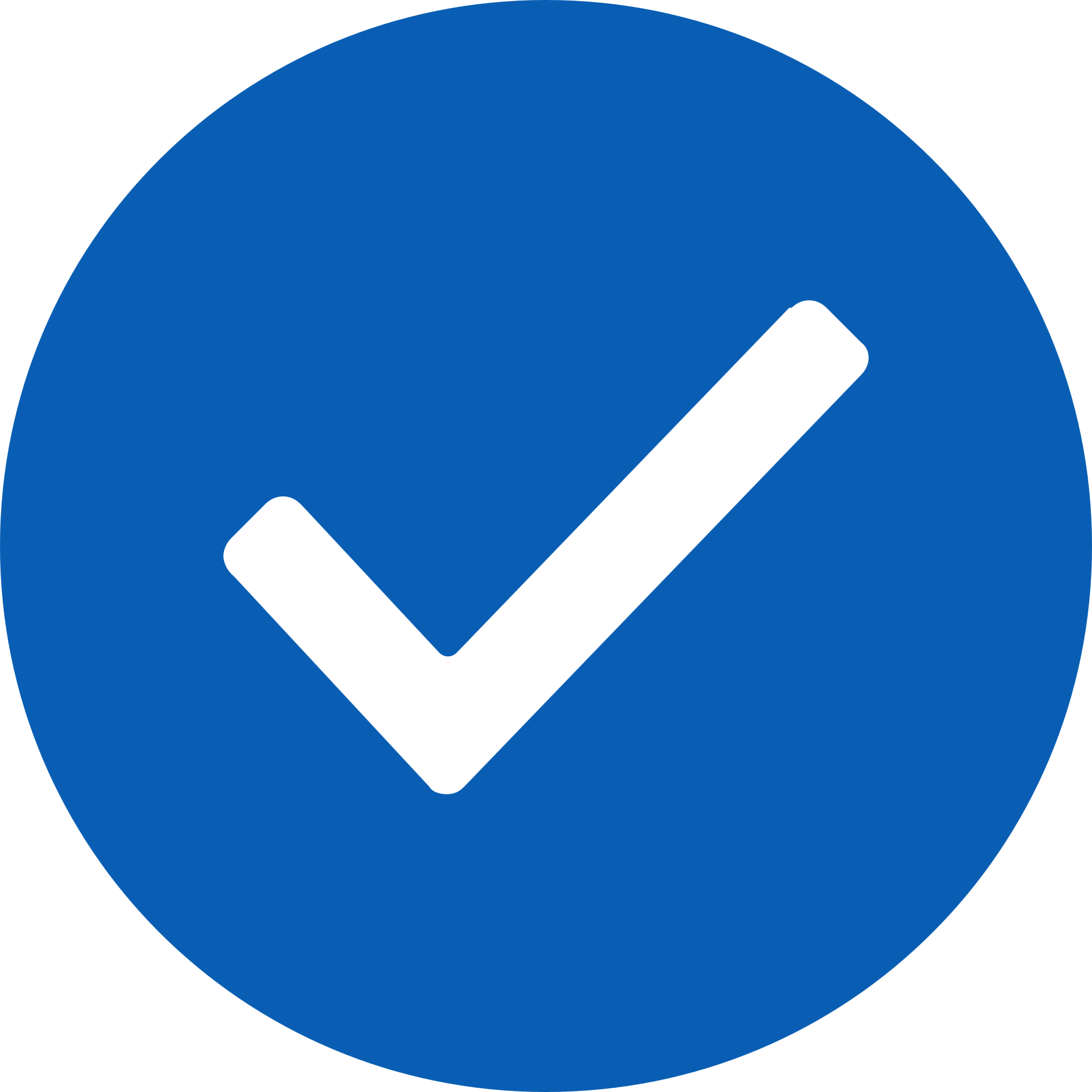 Mental toughness
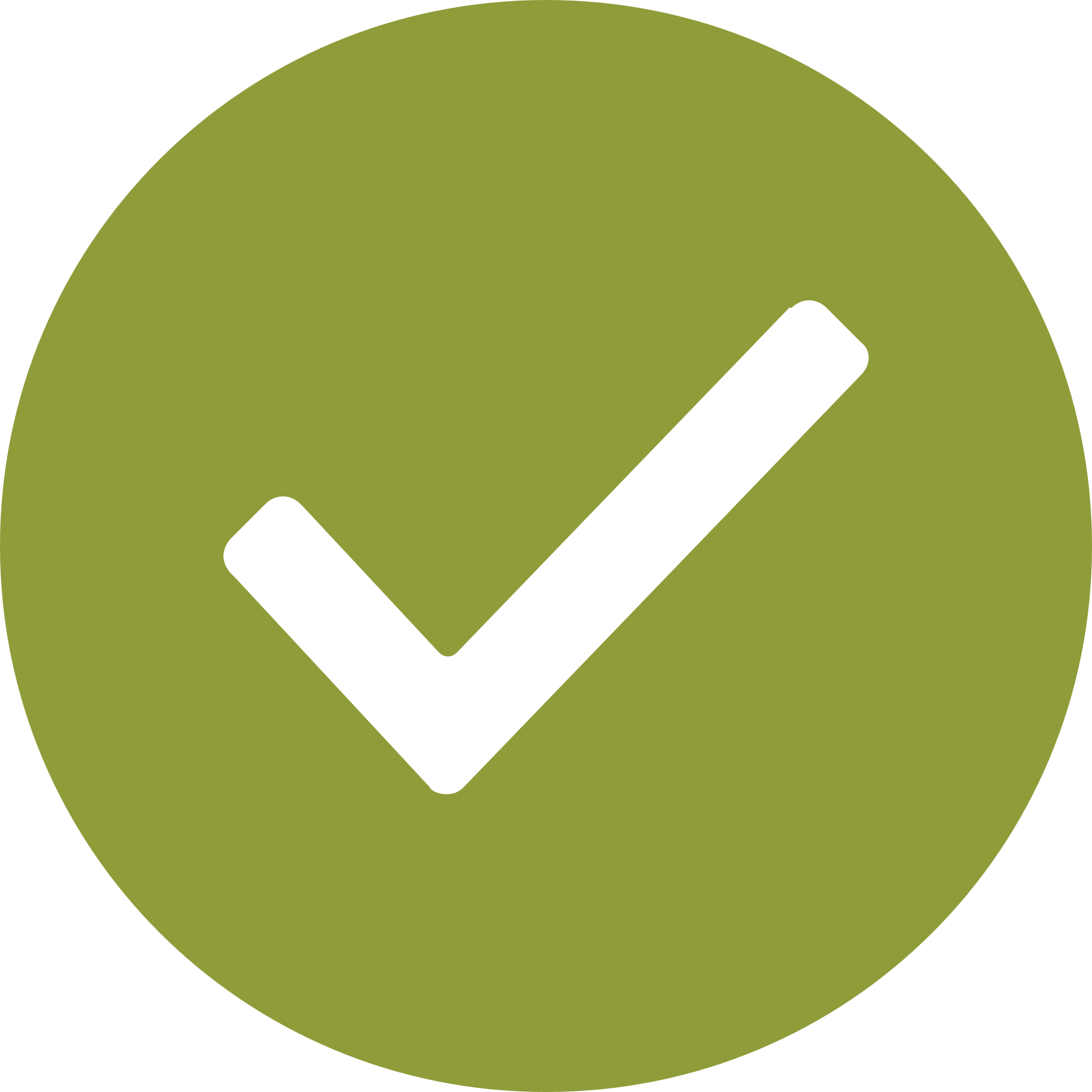 Ethics/social responsibility
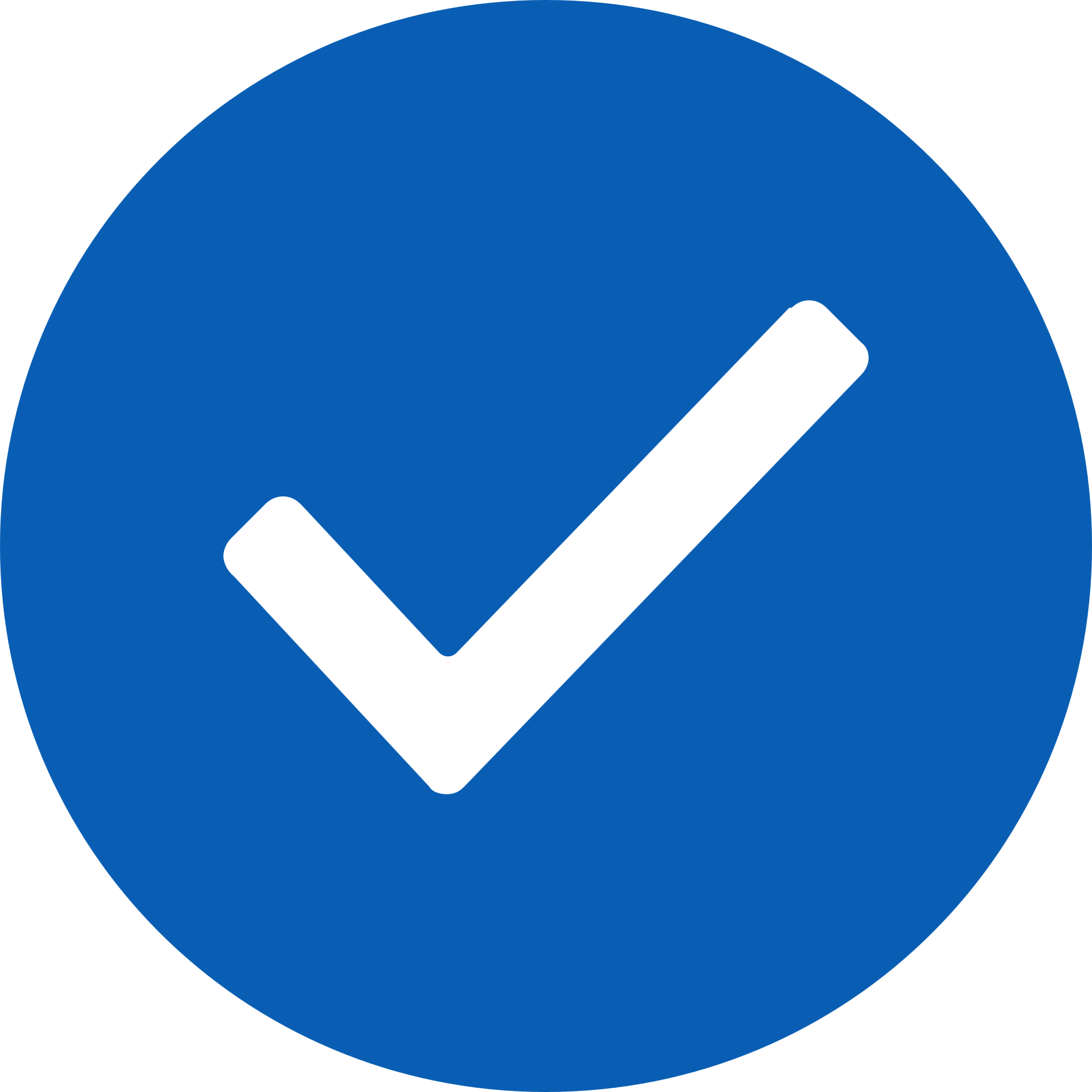 Adapting to different challenges
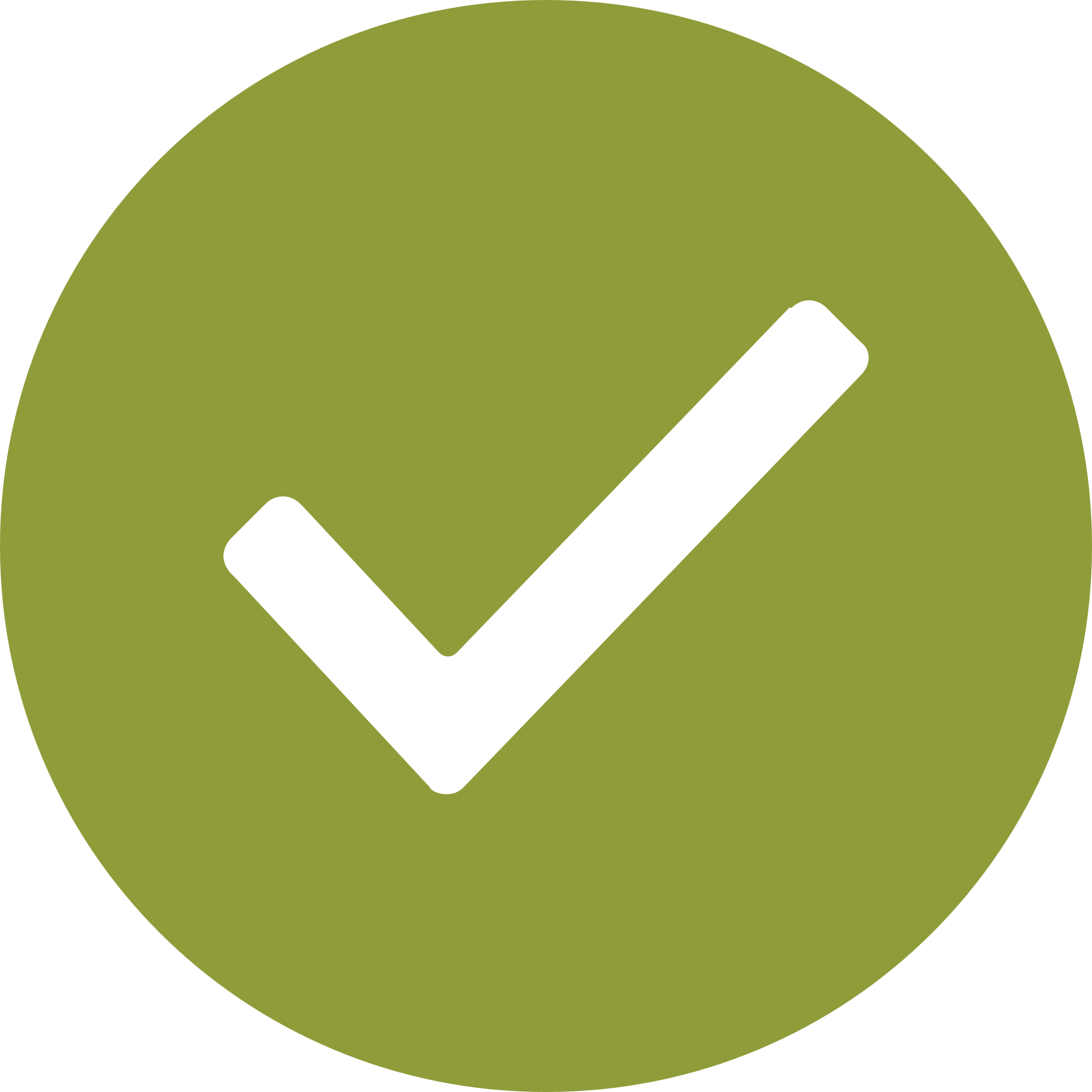 Professionalism
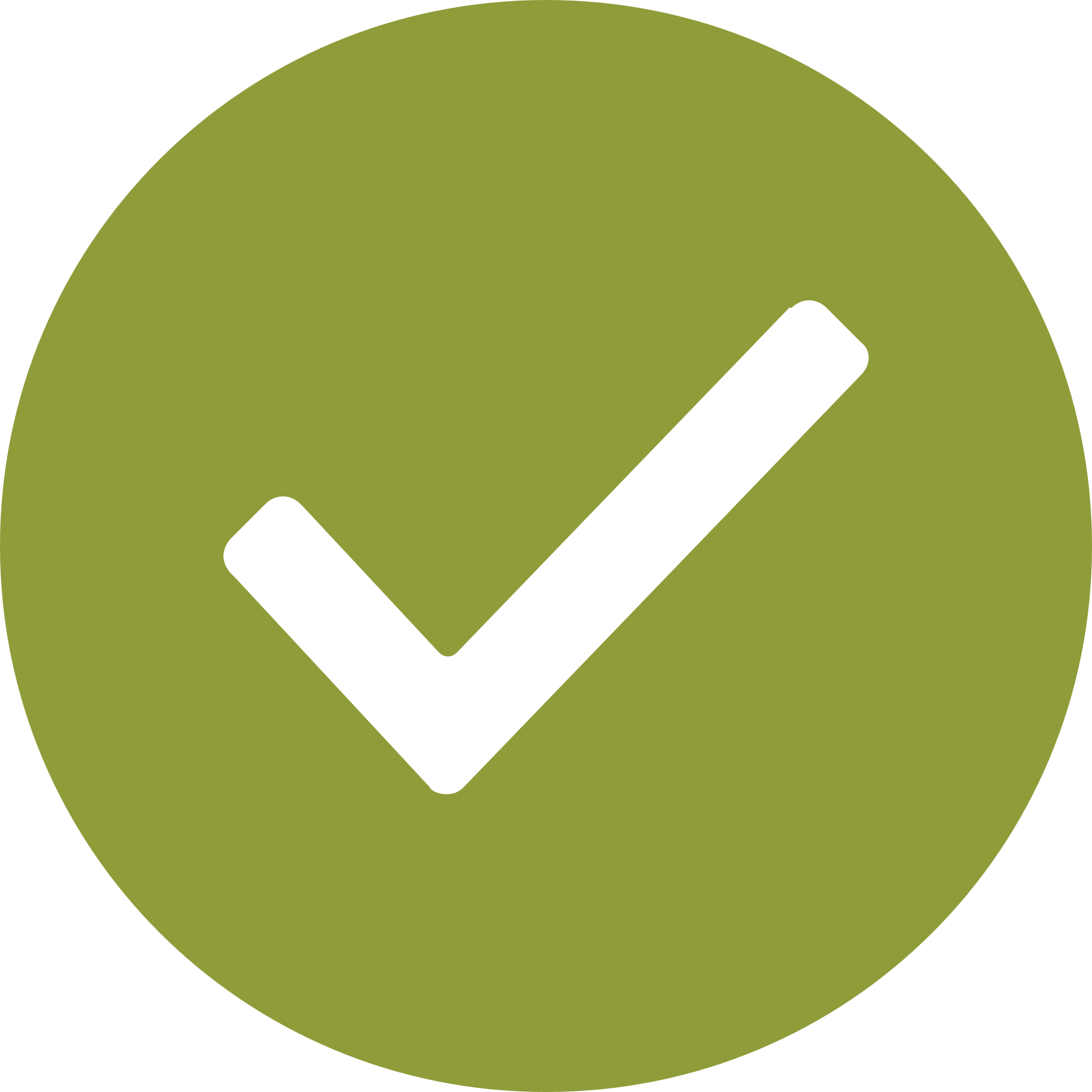 Note: Adapted from Work After Service: Developing Workforce Readiness and Veteran Talent for the Future, by D.A. Bradbard, N.A. Armstrong, and R. Maury retrieved from ivmf.syracuse.edu/wp-content/uploads/2016/05/WORK-AFTER-SERVICE-Developing-Workforce-Readiness-and-Veteran-Talent-for-the-Future.pdf. Copyright 2016 by the Institute for Veterans and Military Families, Syracuse University.
[Speaker Notes: SLIDE PURPOSE: Highlight the relationship between skills cited by employers for workplace success and the skills those with military service can bring to an organization.

INTERACTIVITY: None

NOTES FOR PRESENTER: Allow the participants a moment to view the slide, then for the sake of time, focus in on one employer cited skill and match it to a corresponding military skill and comment on the value of the match for the workplace. For example, relate “Critical Thinking/Problem Solving” and “Adapting to Difficult Challenges” to the workplace challenges of COVID-19. You might ask:

How might a veteran, skilled in adapting to difficult challenges, contribute to adapting to the challenges brought to the workplace by COVID-19?

PRESENTER COMMENTARY: 
Veterans have in-demand skills. Our job is to help organizational stakeholders realize how veteran skills match up to skills desired by employers.]
Building the Business Case to Hire Veterans, Military Spouses, and Caregivers
Additional Benefits of Hiring Veterans Include:
Advanced Training/Education
Veterans assume high levels of trust 
Veterans Exhibit advanced Team-building Skills 
Veterans have experience and skills in diverse work settings 
Entrepreneurial and Self-motivated 
Better Performance
Strong Commitment to Organizational Mission 
Comfortable with ambiguity and resilient
Experienced in cross-cultural and diverse workplaces 
Diversity
Existing Communities of Support 
Build Your Reputation as Employer of Preference 
Increased revenue from Family and Friends (A) pp 3-4
Access to partnerships with other orgs who work with same population 
Tax Benefits
13
[Speaker Notes: SLIDE PURPOSE: Amplify the benefits veterans bring to an organization.

INTERACTIVITY: None

NOTES FOR PRESENTER: This is not a list for reading aloud. The length of the list is to make an impression on participants and show them benefits they may not have considered. If you can, link some of the items on the list to answers participants gave to the question, Why Are We Here? at the beginning of the presentation.]
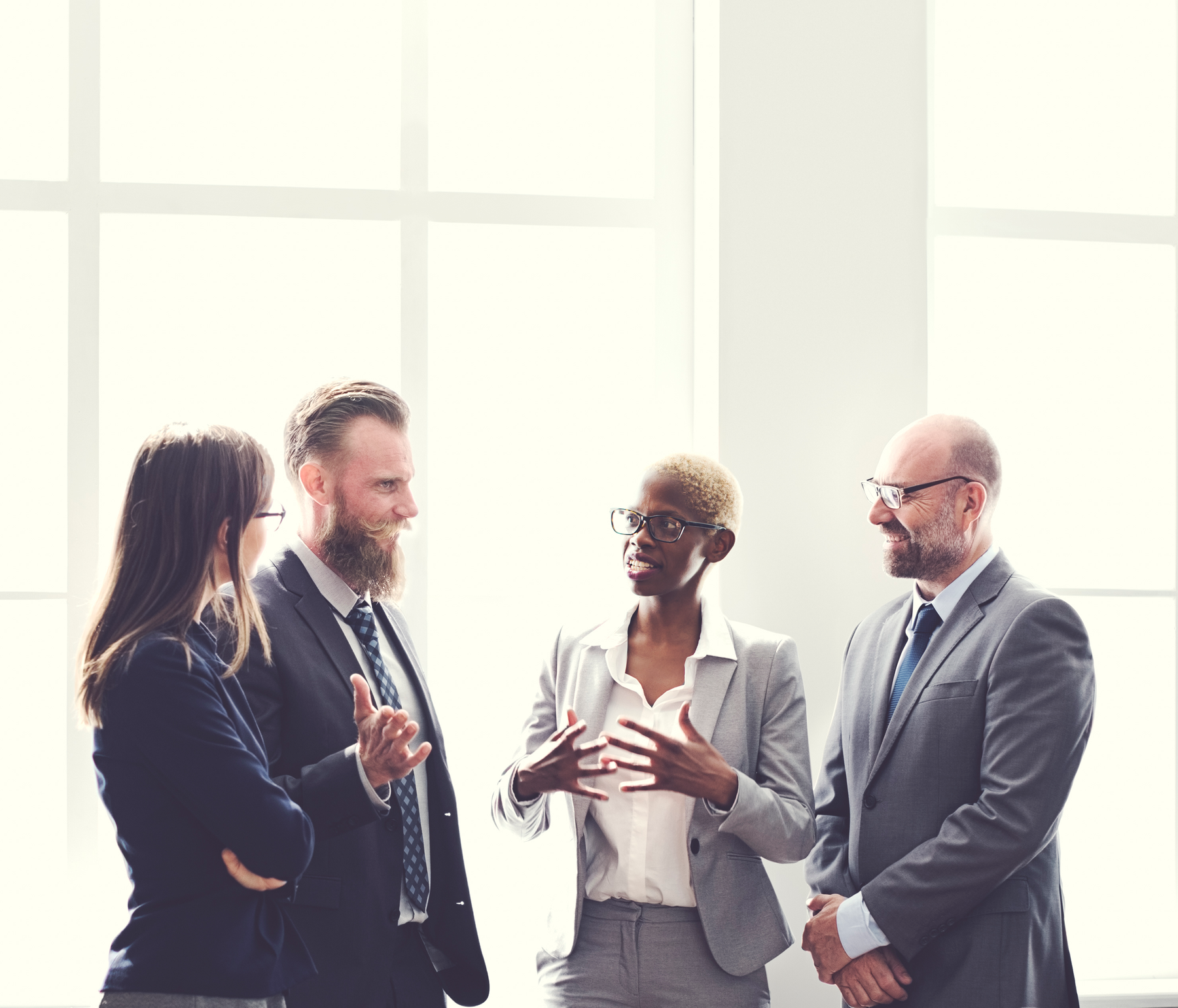 Building the Business Case to Hire Veterans, Military Spouses, and Caregivers: Benefits of Hiring Military Spouses and Caregivers
Skilled in adapting to change and navigating ambiguity 
Strong leadership and problem-solving skills Diverse range of races, ages, nationalities
Healthcare and other benefits are covered by the military
14
[Speaker Notes: SLIDE PURPOSE: Articulate the benefits military spouses and care-givers bring to organizations.

PRESENTER COMMENTARY:  
This is a short, but pretty impressive list of benefits. And still unemployment rates are high for these groups. Perhaps we need to help our hiring managers look past the multiple job changes and sketchy resumes and find value in the benefits listed here. 

PRESENTER INSTRUCTION: Pause here for a moment before beginning the following REVIEW of what has been covered thus far.

REVIEW and TRANSITION COMMENTARY: 
Up to this point in the presentation we’ve discussed why you are here - and it seems that you are all here to at least learn more about how to include the untapped talent of veterans, military spouses, and caregivers into your organizations. We’ve explored some ways of building a business case to energize your organizations into action. Now, presuming you have made your business case and you have been successful at getting organizational buy-in to initiate your veteran, military spouse, and caregiver hiring initiative, you are ready to begin!

Or, are you?]
90% of veterans indicated there were obstacles in attaining employment.
15
[Speaker Notes: SLIDE PURPOSE: Give voice to the issues veterans face in transitioning to the civilian workforce.

INTERACTIVITY: None

PRESENTER COMMENTARY:
Although (as we have seen on previous slides) veterans have employer-desired in-demand skills, they still face employment challenges. Some of the challenges, they, themselves, bring to the table, such as a lack of understanding of workplace culture and norms, while some challenges are inherent in our organizations. For example…]
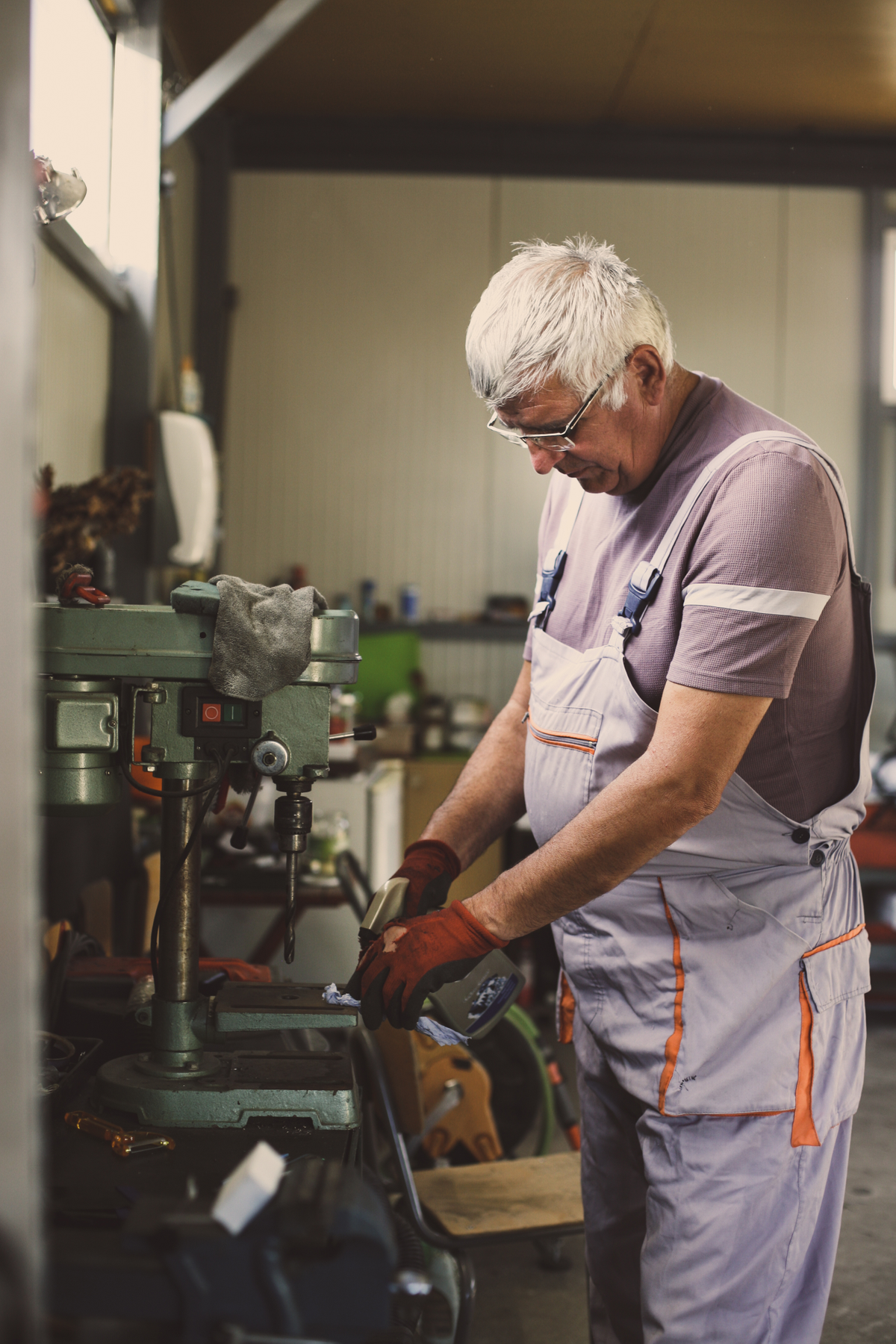 Getting Started: Obstacles
More than two-thirds (66%) of HR professionals report that managers are not held accountable for inclusion in their organization. 
Only 55% of organizations have a program related to the employment of veterans 
Only 34% of organizations have a program related to the employment of military spouses and caregivers. 

AND most programs are informal:
60% of programs for veterans are informal. 
72% of programs for mil spouse and caregivers are informal.
16
[Speaker Notes: SLIDE PURPOSE: Demonstrate that one of the issues facing veteran inclusion is lack of accountability on the part of employers.

INTERACTIVITY: None

PRESENTER INSTRUCTION: Allow participants a moment to read the slide, then…

PESENTER COMMENTARY:
An employer’s investment in a strong and effective military inclusion practice starts with ensuring adequate resources are dedicated to HR professionals and leaders throughout the process. Accountability is a driver of behavior. As part of your business case, the addition of organization-wide accountability for veteran, military spouse, and caregiver inclusion will help your program succeed.

TRANSIITON COMMENTARY
Other factors contributing to 90% of veterans indicating obstacles to attaining employment. They are..]
Getting Started: Obstacles
17
[Speaker Notes: SLIDE PURPOSE: Present some not-so-easy-to-talk-about issues relative to veteran inclusion.

INTERACTIVITY:  Presenter reads the list. (Staring with the second bullet so that the first bullet can be addressed at the end as a transition to a full discussion of stigma on the next slide).  

PRESENTER COMMENTARY:  
When we reference ‘attributes of managers’, the second bullet on this list, we are referring to their ‘make-up’ which can include their experience or lack of experience with anyone military-connected. If hiring managers have no military experience themselves or know no one who has served, their resulting lack of understanding of the value veterans bring to the workplace could influence them against hiring veterans, military spouses and/or caregivers.

Further, a lack of understanding of what people ‘do’ in the military, their jobs and military culture can also result in negative hiring decisions.

(Now, circling back to the first bullet, The factor often on the minds of hiring mangers – whether expressed or not – is the first bullet on this list – “stereotypes and stigmas”. Whether conscious or unconscious, stereotypes and stigmas concerning veterans, military spouses, and caregivers exist and contribute to negative hiring attitudes and outcomes.

TRANSITION COMMENTARY:  A closer look into stigma reveals…]
Getting Started: Obstacles
40% of the public believes that at least half of post-911 veterans have mental health issues.
18
[Speaker Notes: SLIDE PURPOSE: Show documented popular attitudes toward the stigma of veteran mental health.

INTERACTIVITY: Presenter should read the slide for emphasis and as a lead-in (if time) to ask the participants:

PRESENTER COMMENTARY:  Why do you think people think this of veterans?

(After asking this question, say…) In reality of those deployed to Iraq and Afghanistan only 10 – 20% experience post traumatic stress.
https://www.shrm.org/hr-today/news/hr-magazine/1116/pages/why-hiring-veterans-makes-good-business-sense.aspx

TRANSITION COMMENTARY: 
Yet, still some people believe all veterans are disabled and cannot work (Workforce Readiness and Military Transition, SHRM Foundation).

Or are, because of their service experiences, unsuited for jobs “requiring creativity, interpersonal skills and emotional capacity” https://www.fuqua.duke.edu/duke-fuqua-insights/how-military-service-can-hurt-some-job-seekers%E2%80%99-prospects]
Getting Started: Obstacles
Duke Research Shows Military Service Can Hurt Some 
Job Seekers’ Prospects

“People may perceive a veteran job candidate as brave, calm under pressure and having a get-it-done kind of attitude,” he said. “But the way the economy is moving, many new types of jobs also require creativity, interpersonal skills and emotional capacity. When choosing between two equally-qualified job candidates, the average person and even prospective employers show a tendency to prefer the applicant without military experience for jobs requiring social-emotional abilities.”
19
[Speaker Notes: SLIDE PURPOSE: Present recent findings on attitudes toward hiring veterans.

INTERACTIVITY: None. Presenter need not read the slide. Let participants read it as presenter says…

PRESENTER COMMENTARY: 
Researchers at Duke University found that some employers believe veterans are ill-suited for jobs requiring what we would call “soft skills”. But when we look back at slide showing ‘in-demand skills enhanced by military service’ (SHRM Foundation), we see a different picture.

TRANSITION COMMENTARY:
Could it be that it comes down to the fact that most Americans today have very little contact with veterans or those currently serving?]
Getting Started: Obstacles
The U. S. Chamber of Commerce Foundation reports that with less than one-half of 1% of all Americans serving in uniform over the last 10 years, HR professionals and hiring managers often lack sufficient knowledge about military service or the skills acquired during that time.
20
[Speaker Notes: PURPOSE OF SLIDE: Demonstrate how likely it is that any of us is familiar with someone who is currently serving and how that can contribute to lack of understanding of those with military experience.

INTERACTIVITY: None

PRESENTER COMMENTARY:
The U.S. Chamber Foundation speaks of a “long-standing divide between our military and civilian communities.” Further, many have misperceptions about military service and whether veterans suffer from invisible injury, like post-traumatic stress (PTS), or if they will be able to adjust to a civilian work environment (https://www.uschamberfoundation.org)

REVIEW AND TRANSITION COMMENTARY:
You are here today (as you expressed in the beginning of this presentation) to further your interest and/or commitment to include veterans in your organizations. We’ve looked at building a business case to do so. We’ve examined benefits to hiring veterans, military spouses, and caregivers. We’ve demonstrated business advantage and fit to DEI, but as the last few slide have indicated, there are some very real obstacles facing us. 

The SHRM Foundation is committed to helping you help our veterans, military spouses, and caregives to become thriving members of the civilian workforce.]
SHRM Foundation’s Veterans Employment Initiative
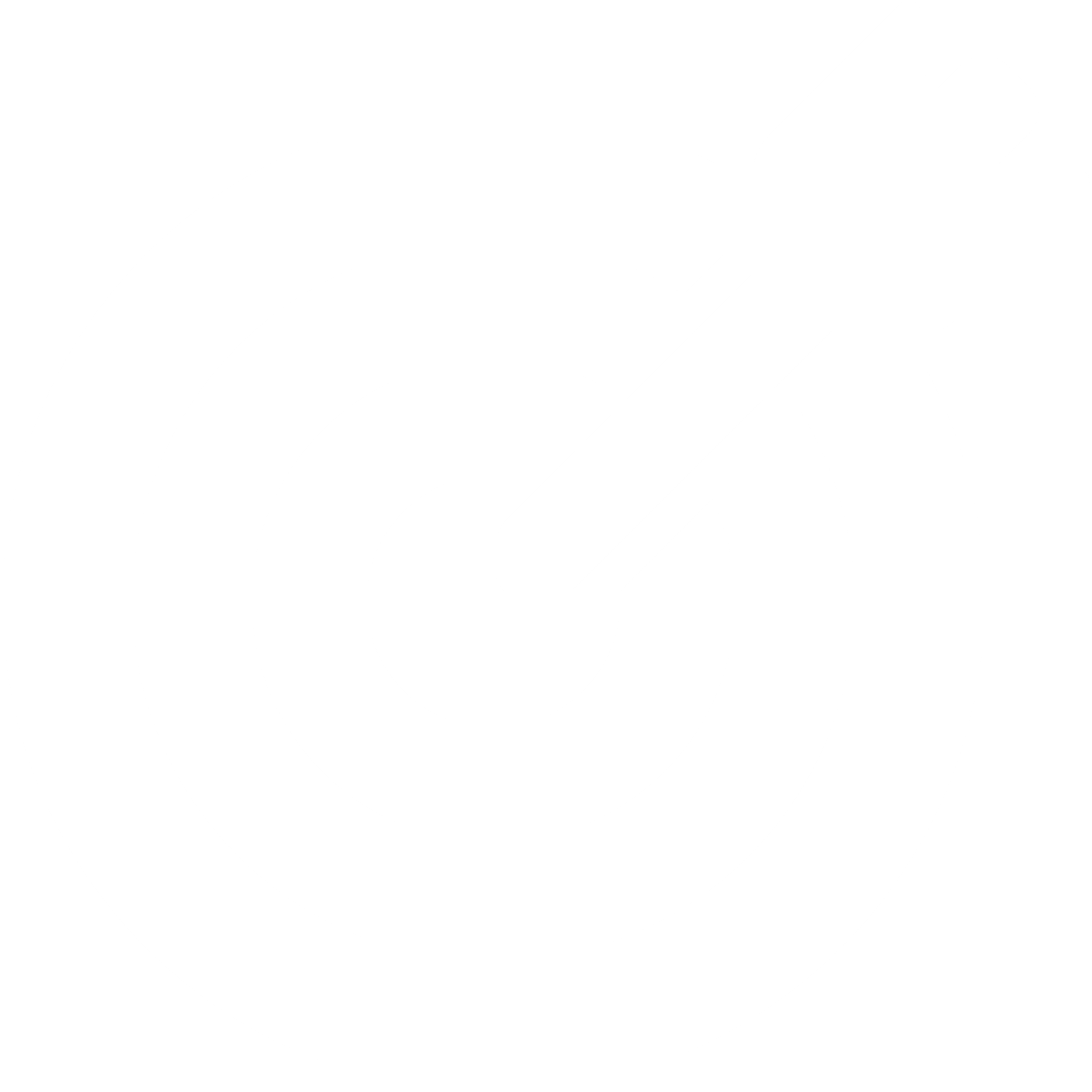 We believe veterans are valuable members of our workforce, and this initiative will help HR professionals attract, hire and retain members of the military community.
We envision empowered HR professionals building inclusive organizations where all employees thrive, and organizations achieve success.
[Speaker Notes: SLIDE PURPOSE: Introduce the SHRM Foundation’s Veteran’s Employment Initiative.

INTERACTIVITY: None

PRESENTER COMMENTARY: 
It is clear that we have a big job ahead of us presenting a business case, getting stakeholder buy-in, and overcoming obstacles. Our belief and vision will not execute on its own…it will take the commitment and resources of The SHRM Foundation and your efforts to bring life and sustainability to Veterans Employment in the Workplace. 

(Rhetorical questions) How might you address this within your organization? What steps can you take to ensure success once you have the green light to move forward with your veteran, military spouse, and caregiver inclusion initiative?

TRANISITION COMMENTARY:
The SHRM Foundation suggests alignment with the 5 Stages of the Employee Life Cycle as a best practice model to an effective veteran, military spouse, and caregiver inclusion initiative. The five stages are…]
5 Stage Employee Life Cycle
1
2
3
4
5
Talent Development
Talent Mobility
Employer Readiness
Talent Acquisition
Talent Onboarding
Your employee lifecycle provides you with a predictive model to attract the talent you need to compete in today’s markets and deliver a viable workforce.
[Speaker Notes: SLIDE PURPOSE: List the 5 stages of the Employee Life Cycle and present its purpose relative to a veteran, military spouse, and caregiver inclusion initiative.

INTERACTIVITY: None

PRESENTER COMMENTARY:
Mapping the veteran’s, military spouse’s and caregiver’s journeys though the employee life cycle will provide a structure for you to follow and a way for you to track employee experience and your results.  

Starting with Stage 1, Employer Readiness, let’s ask two key questions:
Why do you want to hire veterans?
Why do/would veterans want to work for your company? 
Asking and answering these questions affords you the opportunity to ensure subsequent processes, practices and strategies to meet the needs of your organization and the individuals you will be including.

NOTE TO PRESENTER: The SHRM Foundation has a full library of rich information on each of the 5 Stages of the Employee Life Cycle. It will be impossible for you to be able to present everything participants need to know about the 5 Stages of the Employee Life Cycle as it relates to the inclusion of veterans, military spouses, and caregivers in a 30 minute presentation. The next two slides (hidden in this slide set) are included for your information and use if you are presenting in a format longer than 30 minutes.

PRESENTER INSTRUCTION: 
For 30 minute presentation click to slide 25.
If your presentation is longer than 30 minutes, unhide slides 23 and 24 and click to slide 23.]
EMPLOYER READINESS
CONSIDER YOUR WHY: WHY DO YOU WANT TO HIRE VETERANS OR MILITARY SPOUSES?
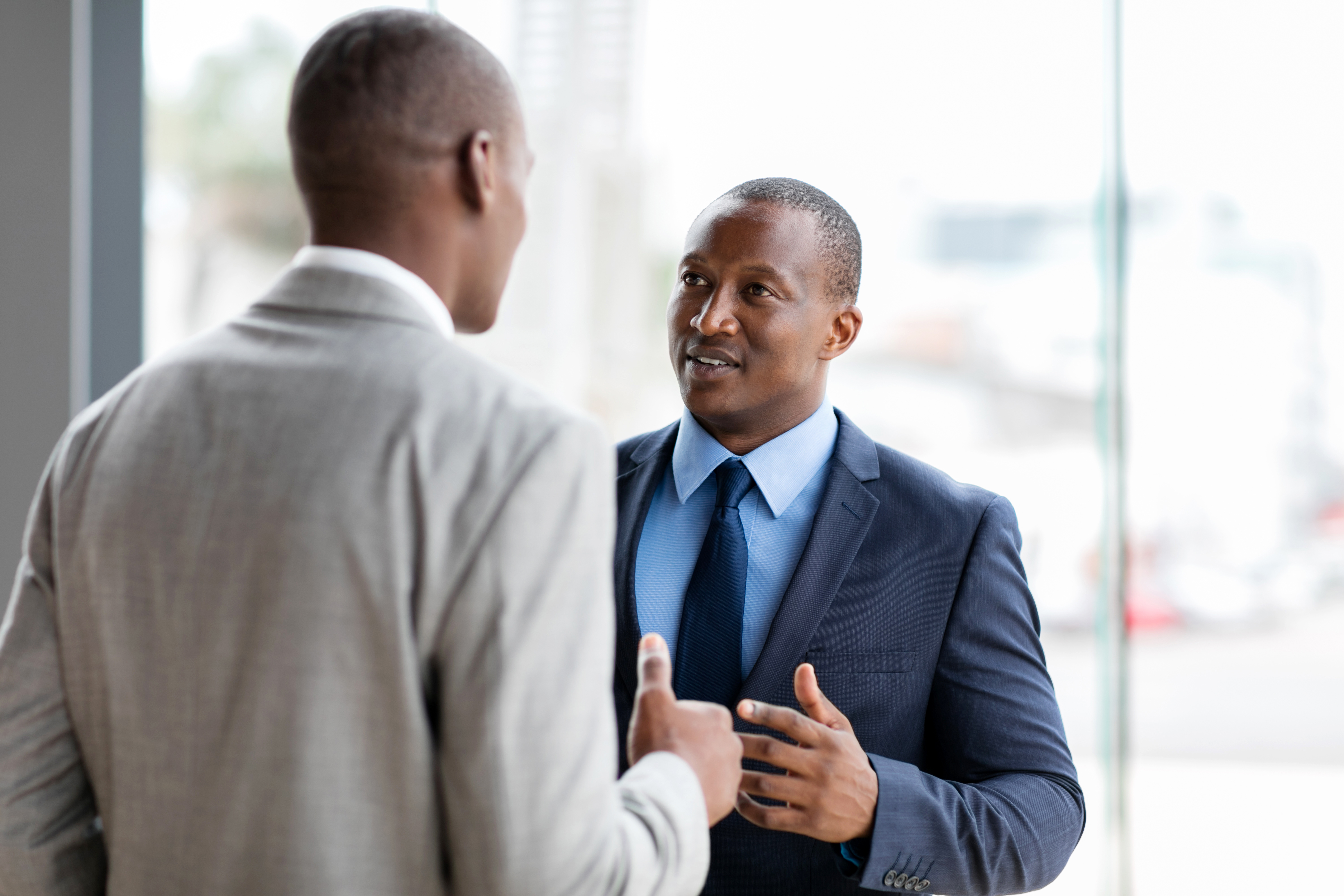 Veterans and military spouses have unique skills, knowledge and abilities (SKAs).
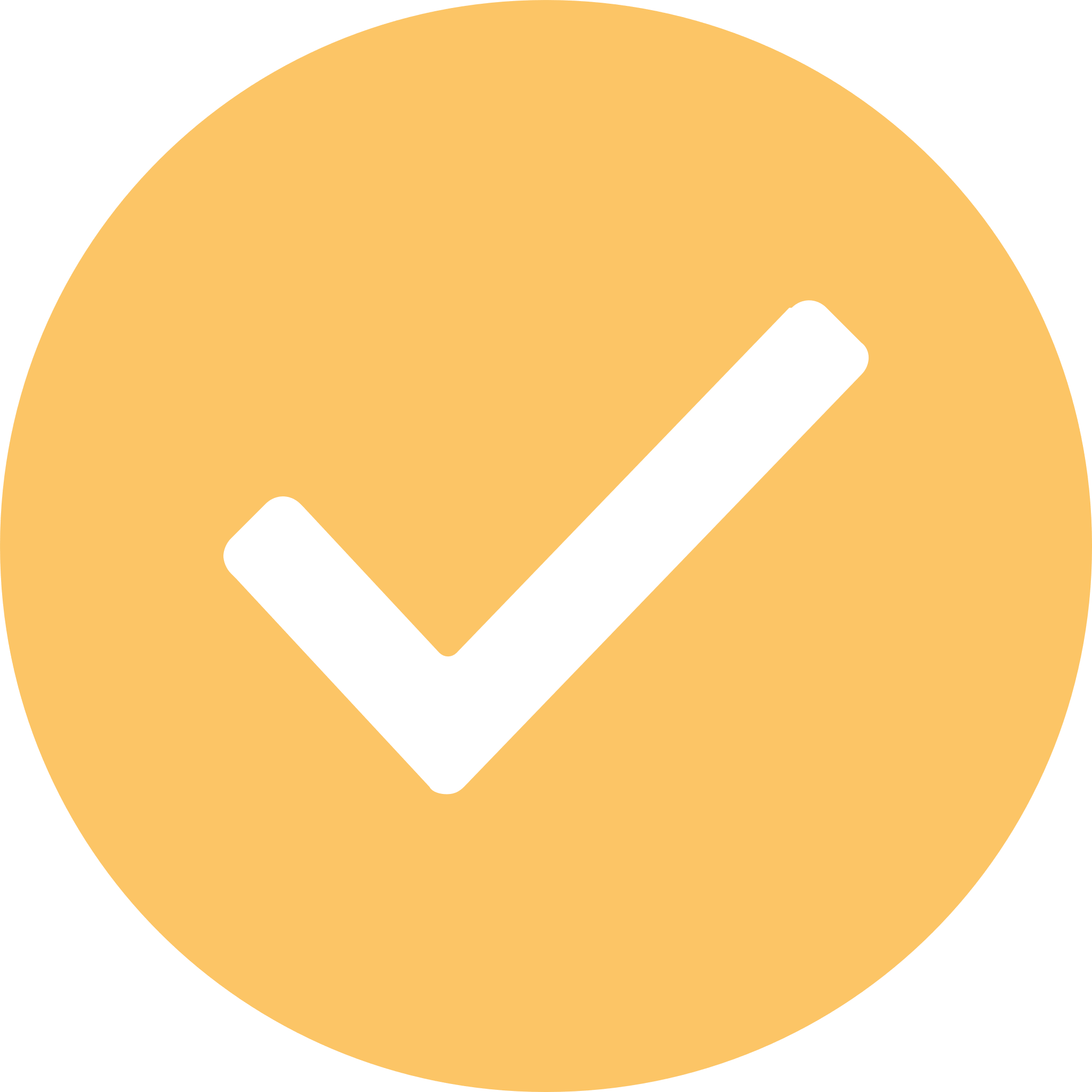 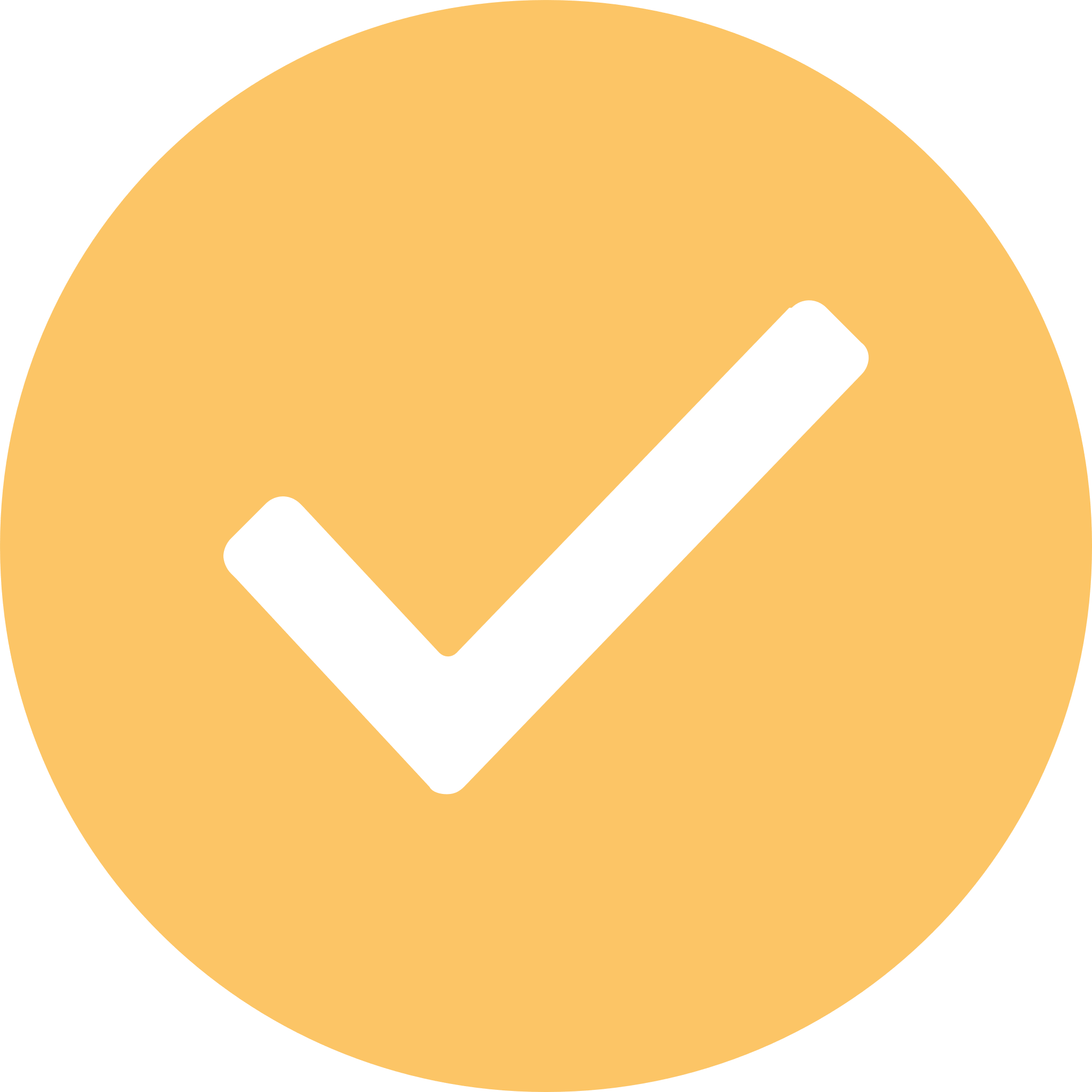 Your organizational needs are aligned with their SKAs.
Companies generally gain enormous goodwill from customers and a boost in their public image when they commit to hiring more military veterans. (15)
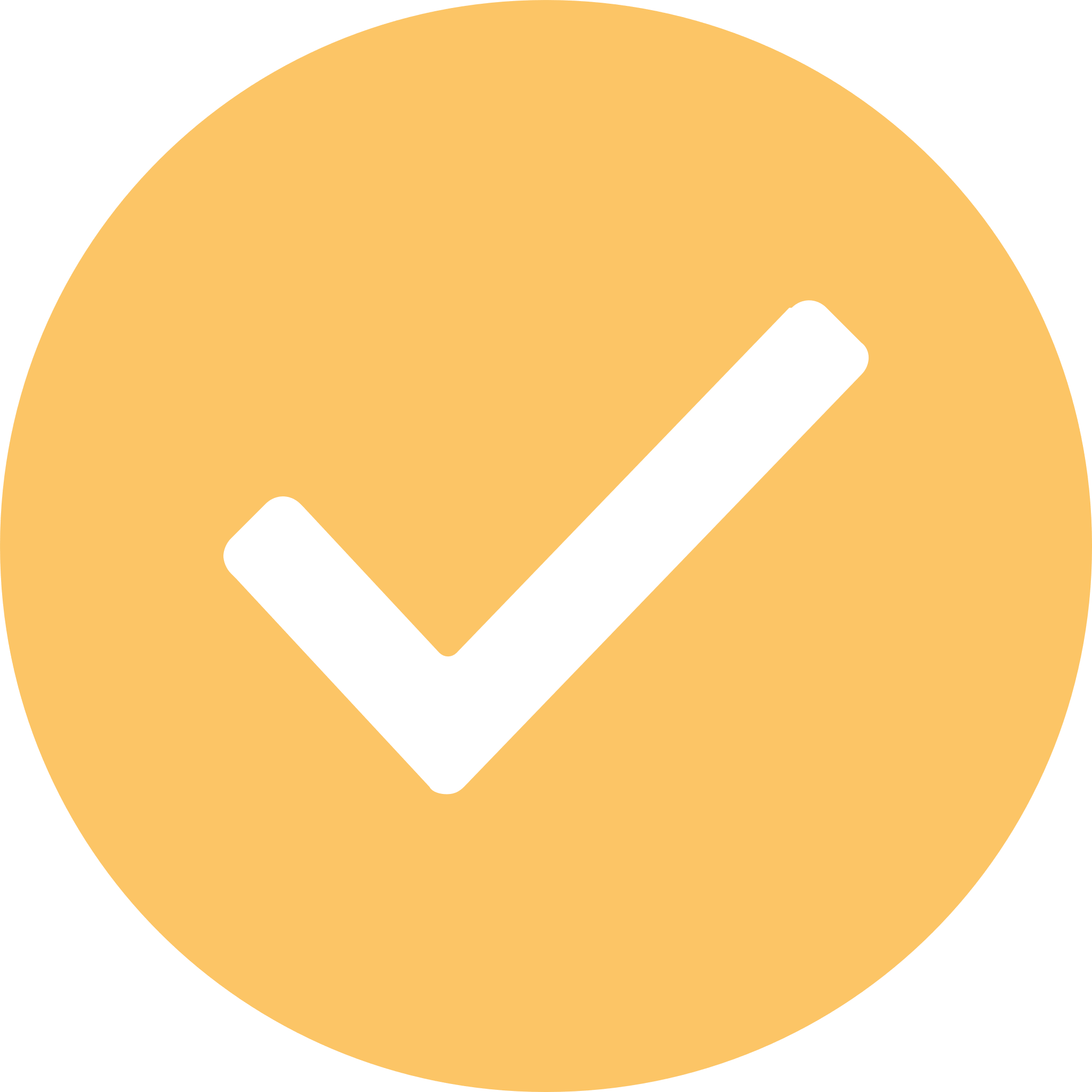 Veteran’s and military spouse competencies align with your corporate values.
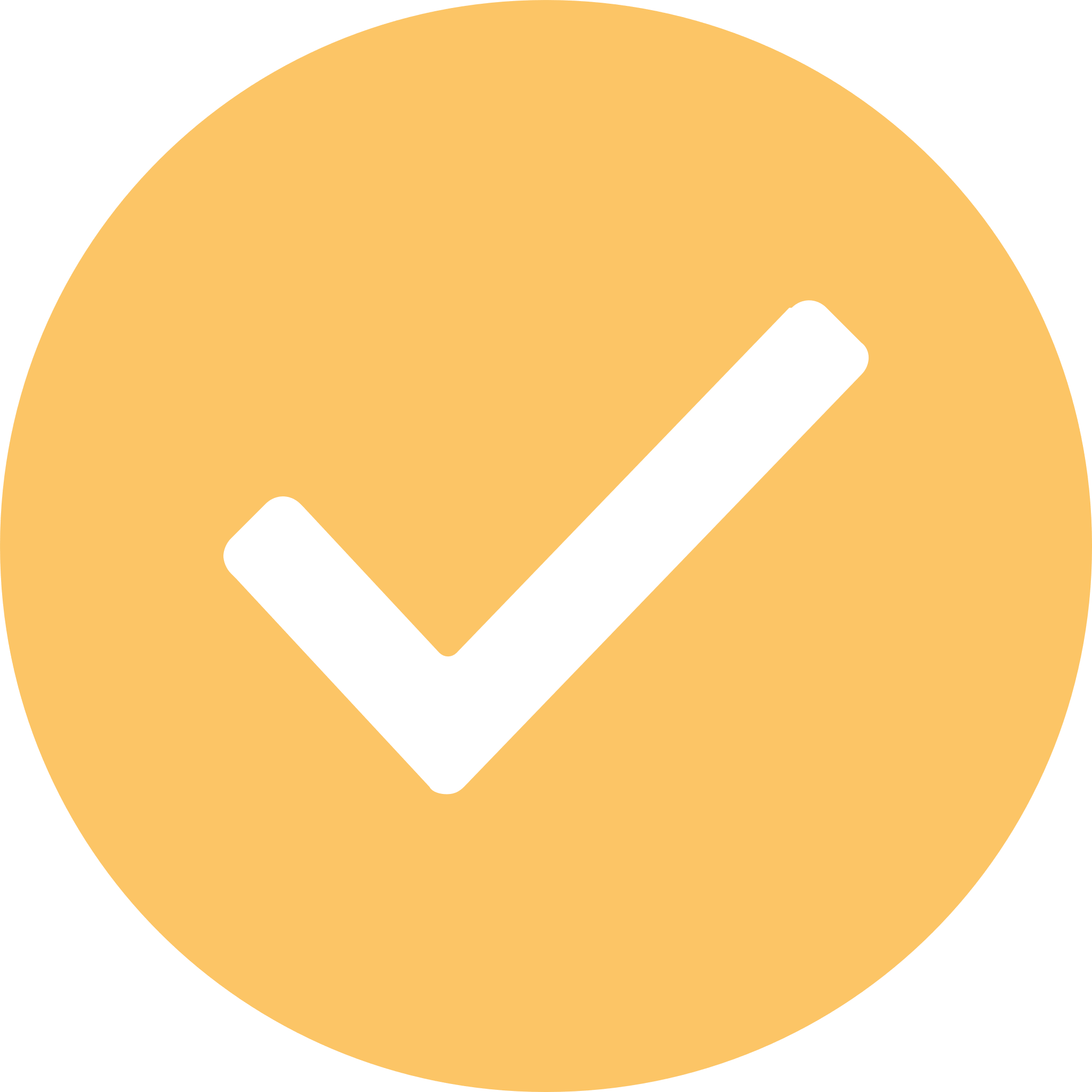 You want to demonstrate appreciation for their service to the nation.
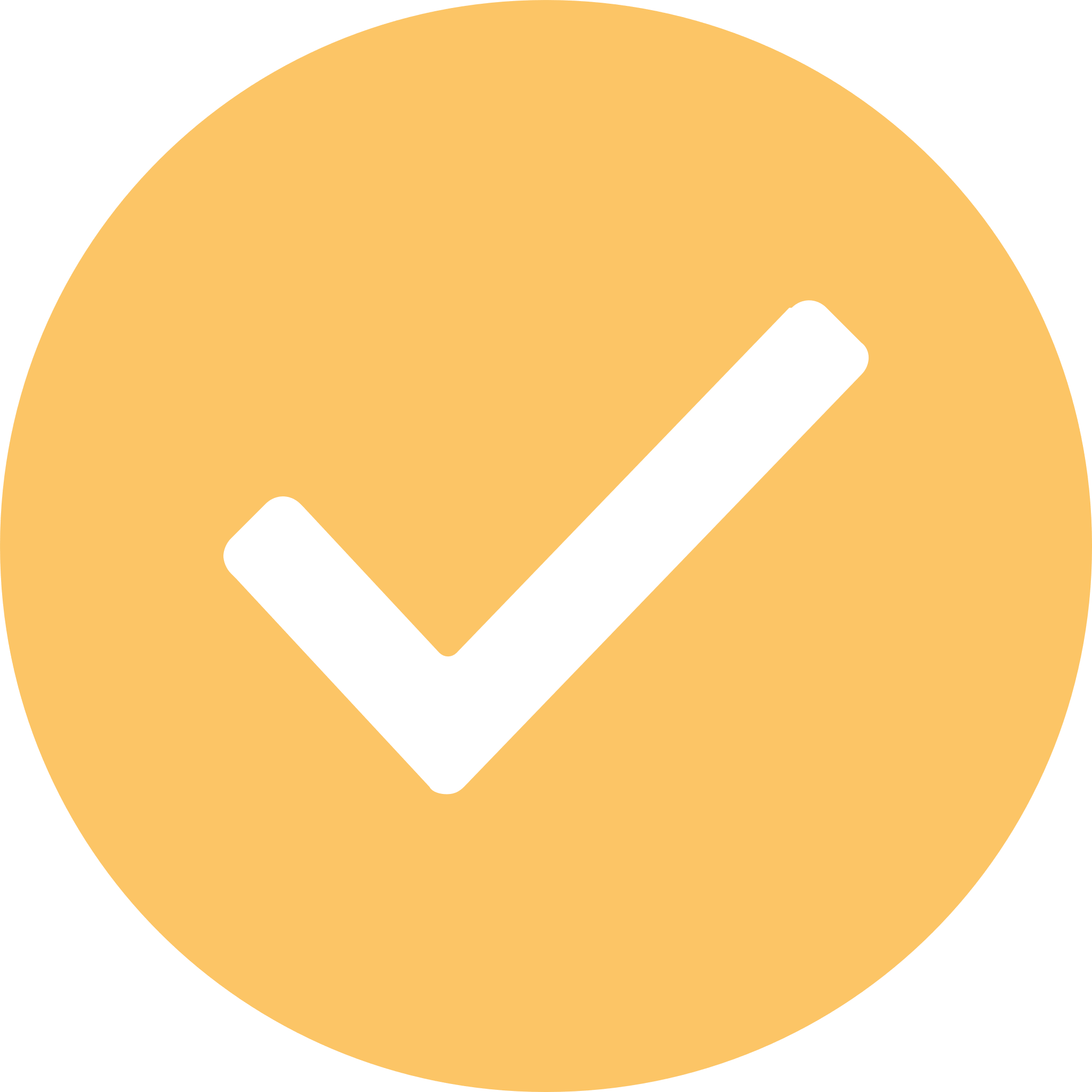 Companies can earn up to $10,000 in federal and state tax credits through the Work Opportunity Tax Credit (WOTC). (16)
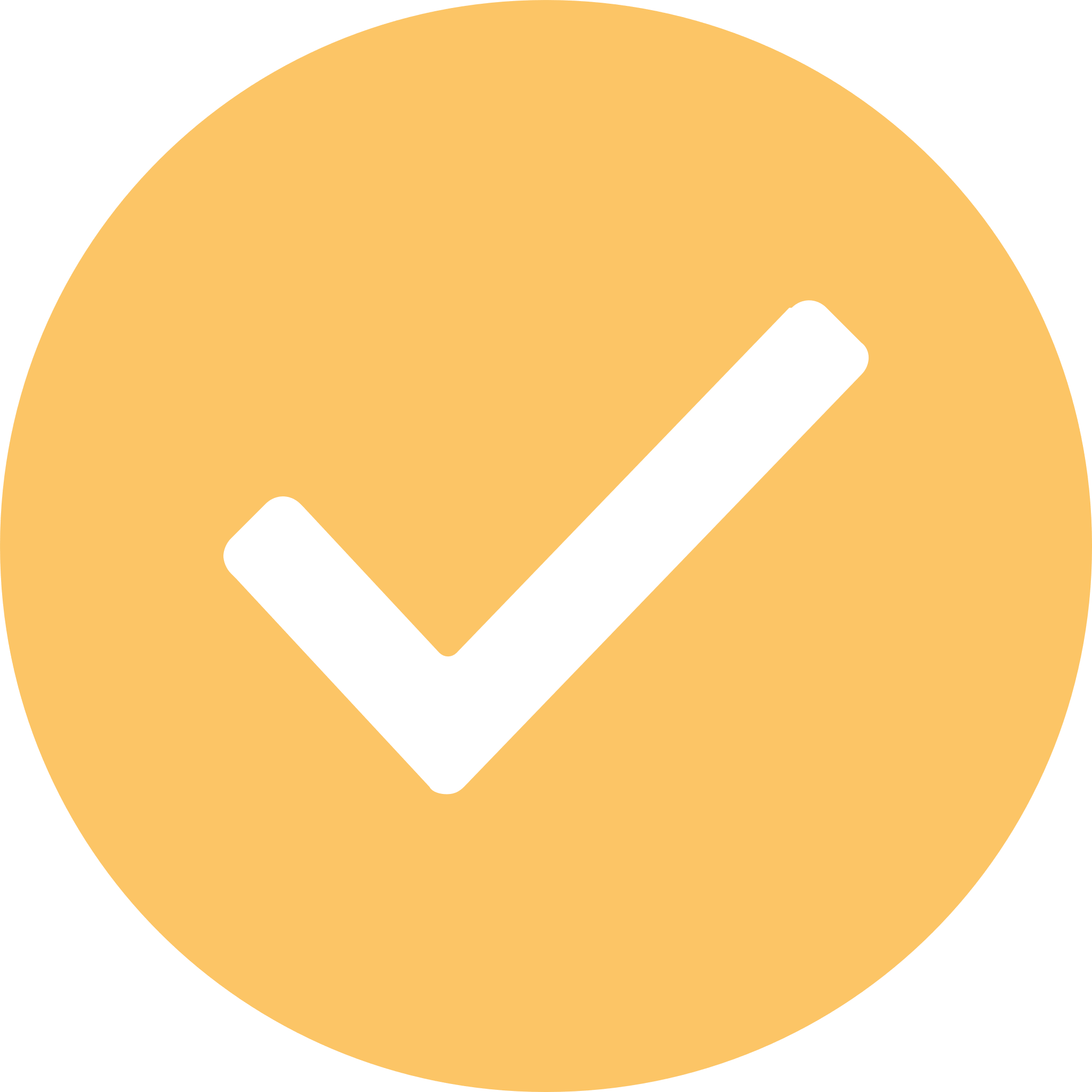 [Speaker Notes: PURPOSE OF SLIDE:  Offer answers to the question Why do you want to hire veterans?

INTERACTIVITY: None

PRESENTER INSTRUCTION: Allow participants a moment to read the slide. Then..

PRESENTER COMMENTARY:
These are just some of the reasons an organization might have for hiring veterans, but these reason are key to preparing your organization and its stakeholders to start thinking about the value veterans bring to the workplace.

TRANSITION COMMENTARY:
Now, let’s look at and consider answers to the question, Why would veterans want to work at your business?]
EMPLOYER READINESS
WHY WOULD VETERANS WANT TO WORK AT YOUR BUSINESS?
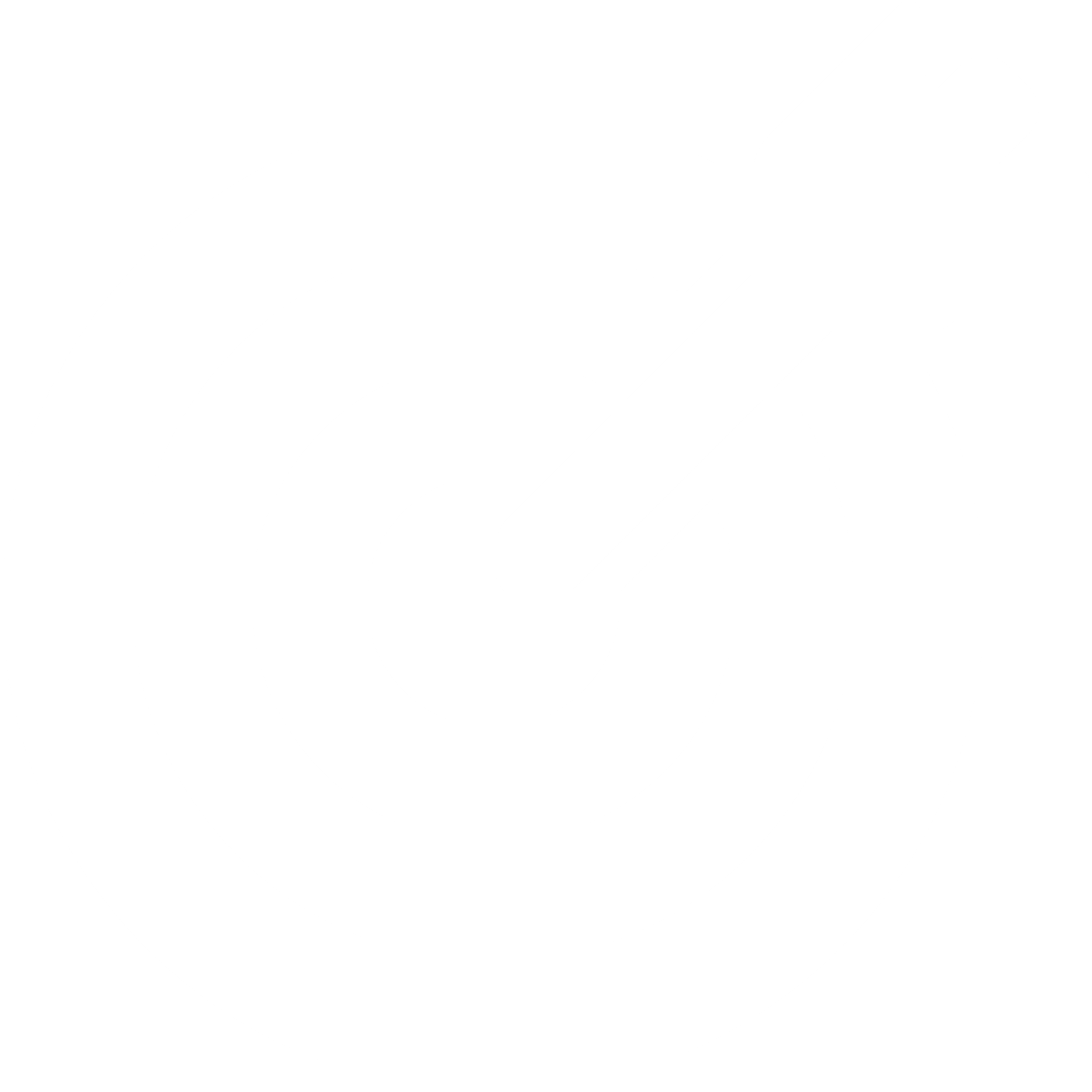 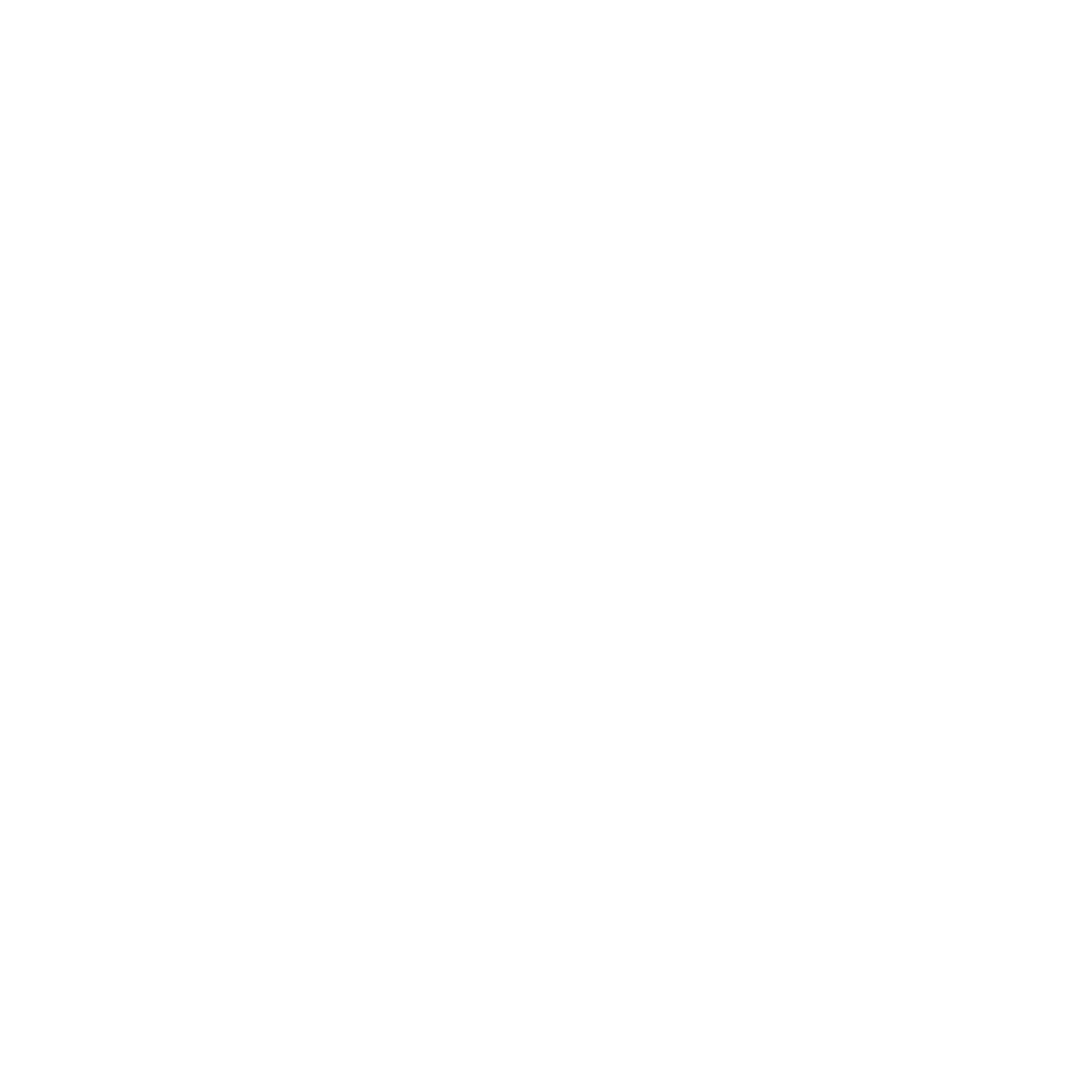 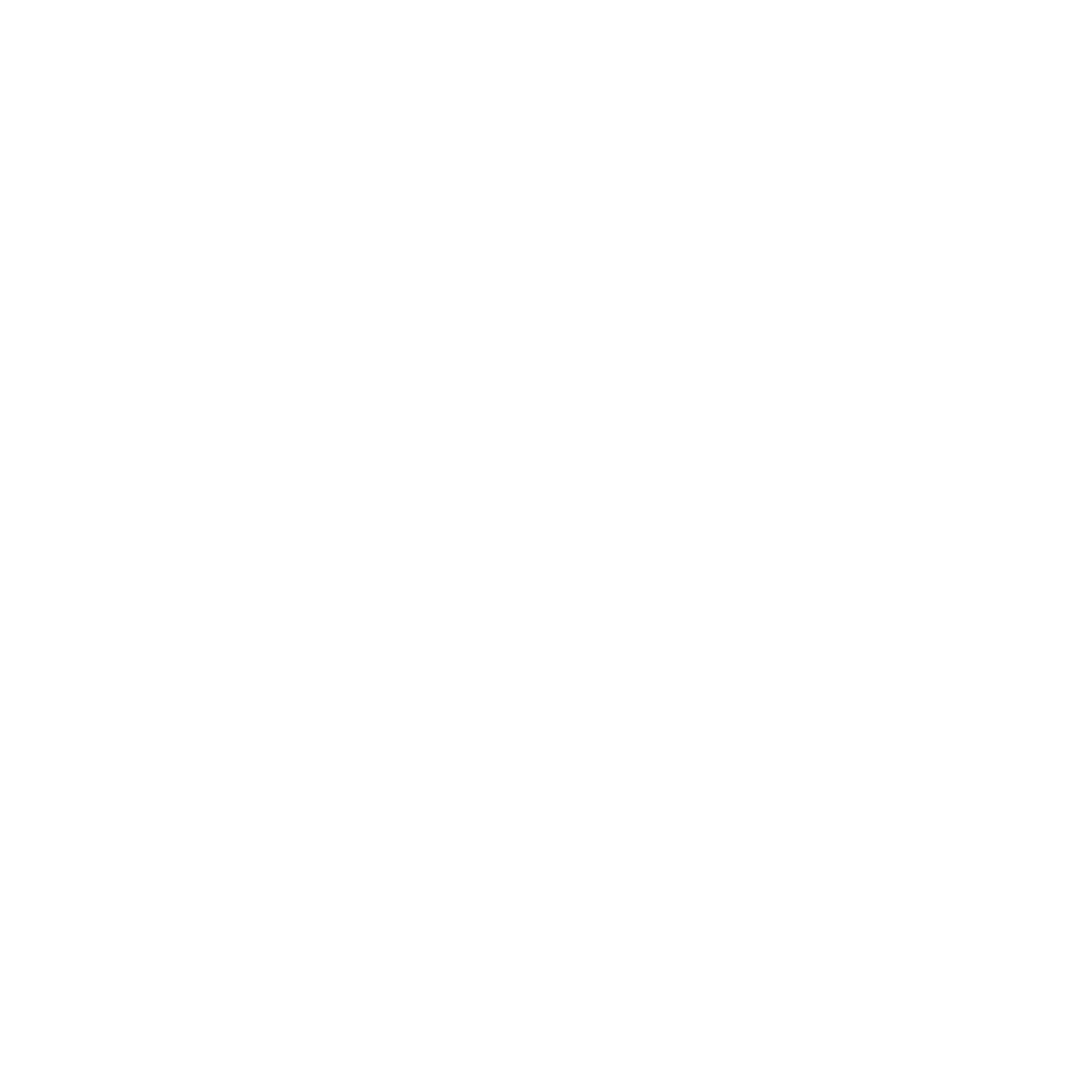 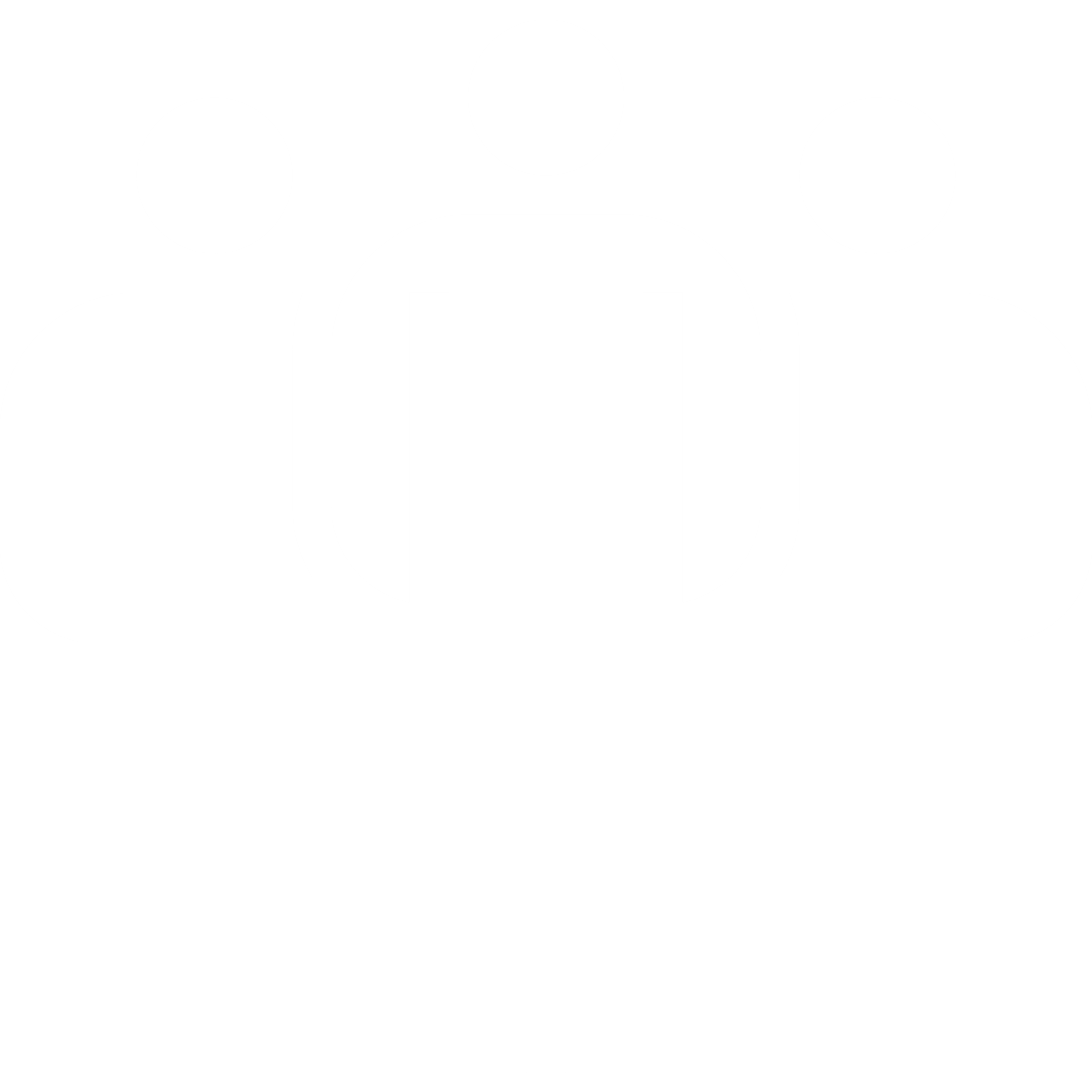 Your company is recognized as a military-friendly organization.
Your company’s brand reinforces its vision, mission and values.
Your organizational culture is inclusive.
Your position responsibilities have a clear purpose and align with your organization’s goals.
[Speaker Notes: SLIDE PURPOSE: Offer answers to the question Why would veterans want to work for your business?

INTERACTIVITY: None

PRESENTER INSTRUCTION: Allow participants a moment to read the slide. Then..

PRESENTER COMMENTARY:
Veterans rely heavily on what their military colleagues say about your company and what they read on the internet. 
Manage your online reputation actively and consistently, through social media and sites like Instagram, Indeed, Yelp, LinkedIn and Facebook. 
Your greatest brand ambassadors are Veterans employed by you who can speak favorably about their experiences. 
Veterans will get behind a purpose. When there is a sense of purpose, leaders can optimize Veteran talent because they operate from the “us before me” mental model. 

TRANISITION COMMENTARY:
Now that we have answered these two questions, “Why do you want to hire a veteran?” and “Why would veterans want to work at your business?” Let’s discuss alignment.
Alignment is the synergy of workforce readiness. To ensure that synergy is occurring, veterans and employers need to examine a few things:

Veteran
Do my current military skills match the needs of the role(s) that interest me?
Is the role in my preferred career field? 
Am I leveraging preferential hiring policies if they are available? 
Employer
Do we as a business, have a working knowledge of military skills?
Does our current workforce development support Veterans?
Do we currently have, or can we implement any other workplace supports to ensure success for both our veteran hires and non-veteran hires?
If you can answer yes to these questions, you are well on your way to workforce readiness alignment!]
Employee Life Cycle: Employer Readiness
Workforce Readiness is a combination of what the veteran brings to the workplace and what the employer does to align with the needs of its veteran employees. There is a relationship between job preferences, military-conferred skills, and a variety of outcome measures, including retention, income, and perceptions about transition. The application of the skills gained in the military and securing employment in a desired career field are two critical factors in the transition process for both veterans and their employers.
25
[Speaker Notes: SLIDE PUPOSE: Definition of Workforce Readiness.

INTERACTIVITY: None

NOTES TO PRESENTER: Read slide and add, for more information about employer readiness as it relates to veterans, military spouses see, SHRM Foundation Best Practices and other resources provided at the end of this presentation.]
TALENT ACQUISITION
Employee Lifecycle: Talent Acquisition
Not just anyone will do.
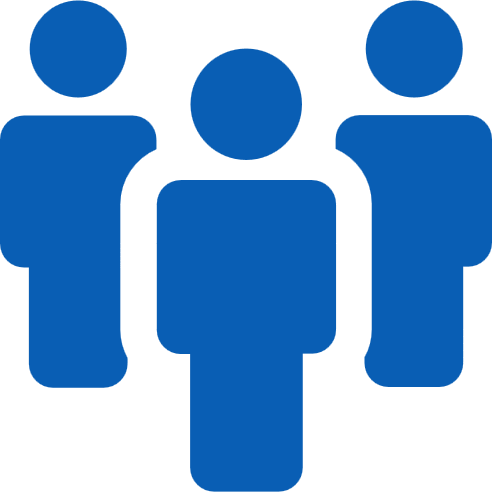 You want to develop a strategic process that will attract and recruit the best military-connected talent available to ensure your organization has the right people, with the right skills, who are in the right job, and are working against the right requirements. (22)
Effective talent acquisition strategy will:
1
2
3
4
Transform your hiring needs from “as-needed” to proactive
Develop military-connected  candidate pipelines based on a business case
Employ people who have the ability to grow
Create diversity through targeted recruiting strategies
[Speaker Notes: SLIDE PURPOSE: Present the reality employers face in trying to recruit veterans.

INTERACTIVITY: None

PRESENTER COMMENTARY: 
Talent acquisition is the next stage in the Employee Life Cycle process and “[although employers] recognize the value that veterans bring to the workforce, 36% of employers say recruiting veterans is more difficult than recruiting civilians, particularly at the recruitment and hiring stages. Some of the most cited challenges stem from a lack of knowledge on outreach, affordability, and skills matching” (Unlocking the Potential of the Veteran Workforce, SHRM Foundation and USAA).

TRANSITION COMMENTARY:
Perhaps former president, George W. Bush explained the skills match problem best when he said..]
Employee Life Cycle: Talent Acquisition
To quote former President George W. Bush:

“Hiring managers tend to look for many of the same skills in job candidates. ... However, ‘sniper’ doesn’t tend to be one of them.” Chances are, “the vice president of human relations is going to say, ‘We don’t need one this year.’ ” Conversely, had that veteran “put on the application form that they have a lot of experience dealing with pressure, that they’re a team player, that they’re loyal to a cause greater than themselves, [that] they understand how to follow instructions, that they’re a responsible citizen, [the] vice president would be more likely to say, ‘That’s the kind of person we want working for us.’ ... Veterans and employers have a hard time translating military experience. There’s a language barrier.”
27
[Speaker Notes: SLIDE PURPOSE:  Demonstrate the danger of thinking veterans are only what they did in the military and suggest that both the employer and potential employee bear responsibility in the effective translation of skills.

INTERACTIVITY:  Presenter reads GWB’s quote. Then…

PRESENTER COMMENTARY:
It’s very likely that everyone of us might experience frustration struggling to translate military skills, or worse, fall into the trap of assuming a sniper can only be a sniper…

TRANSITION COMMENTARY:
…when…]
Employee Life Cycle: Talent Acquisition
55% (in a recent survey) of 8,500 service members and veterans…said they have or will pursue a career different from their military specialization.
28
[Speaker Notes: SLIDE PURPOSE: Validate that veterans do not necessarily want to do the same (or similar) job as their military history or most recent MOS implies.

INTERACTIVITY: None

NOTES FOR PRESENTER:
Research shows that employers often don’t understand how military skills (MOS) can translate to civilian jobs.
 
A United States military occupation code, or a military occupational specialty code (MOS code), is a nine-character code used in the United States Army and United States Marine Corps to identify a specific job. In the United States Air Force, a system of Air Force Specialty Codes (AFSC) is used.
 
Definition of military occupational specialty:
the duty or related group of duties that a soldier by training, skill, and experience is best qualified to perform and that is a basis for the classification, assignment, and advancement of enlisted personnel —abbreviation MOS
https://www.shrm.org/hr-today/news/hr-magazine/1116/pages/why-hiring-veterans-makes-good-business-sense.aspx

TRANSITION COMMENTARY:
Knowing the danger of misinterpreting  skills or assuming veterans are only their MOS, how do we find veterans  who will be right for the jobs we have to offer? How do we save ourselves from the being part of the 36% of employers who say it is more difficult to recruit veterans than civilians?

SHRM Foundation best practice breaks the talent acquisition process down to five steps which are discussed in detail in resources provided by the SHRM Foundation and referenced at the end of this presentation. As we turn to the next slide, we will focus on Step 3 of the Talent Acquisition process – Sourcing Strategies and look at some ways help make acquiring the right veteran for the right job just a little easier.]
Employee Life Cycle : Talent Acquisition
Establish relationships with transitioning officers at bases. 
Attend Job Fairs. 
Ensure there is a veteran on your recruiting team.
List all open positions on at least 3 military-connected job boards, publications, military associations, college campuses, and the like.
Link company career website to military base transition career center websites (if possible).
Work with at least 3 military-friendly recruitment resources, agencies, and organizations.
Strategies for Sourcing Talent:
29
[Speaker Notes: SLIDE PURPOSE: Single out and focus on Step 3 of the Talent Acquisition Process

INTERACTIVITY: None

PRESENTER COMMENTARY: 
As we look at the sourcing strategies listed here – they are all important to veteran recruiting success. But perhaps the most important point listed is to have a veteran on your recruiting team. Countless resources point to the importance for veterans to be able to relate to other veterans in civilian settings. Having a veteran on your recruiting team could make all the difference in answering why a veteran would want to work for your organization. 

For more information on Talent Acquisition for veterans, military spouses, and caregivers, see SHRM Foundation Best Practices and other resources provided at the end of this presentation.

TRANSITION COMMENTARY:
Now that we have some insight into acquiring the right veteran (military spouse, or caregiver) for the right job, it’s time to consider the next Stage in the Employee Life Cycle process…]
ONBOARDING
STAGE 3: ONBOARDING
Now that you have the right talent it’s time to get them fully onboard!
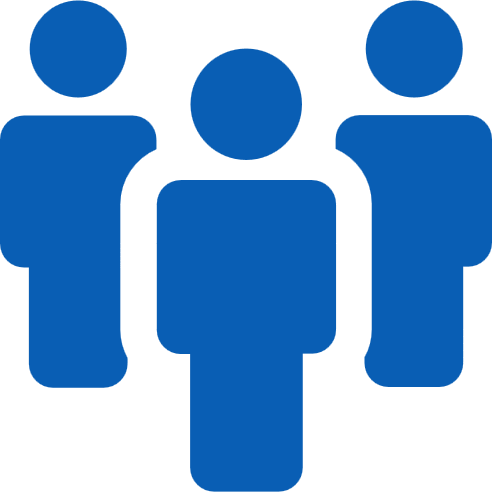 Use processes that allow new employees to learn about the organization, its structure, and its vision, mission and values, as well as to complete an initial new-hire orientation process. (30)
Onboarding delivers three specific goals for your employees:
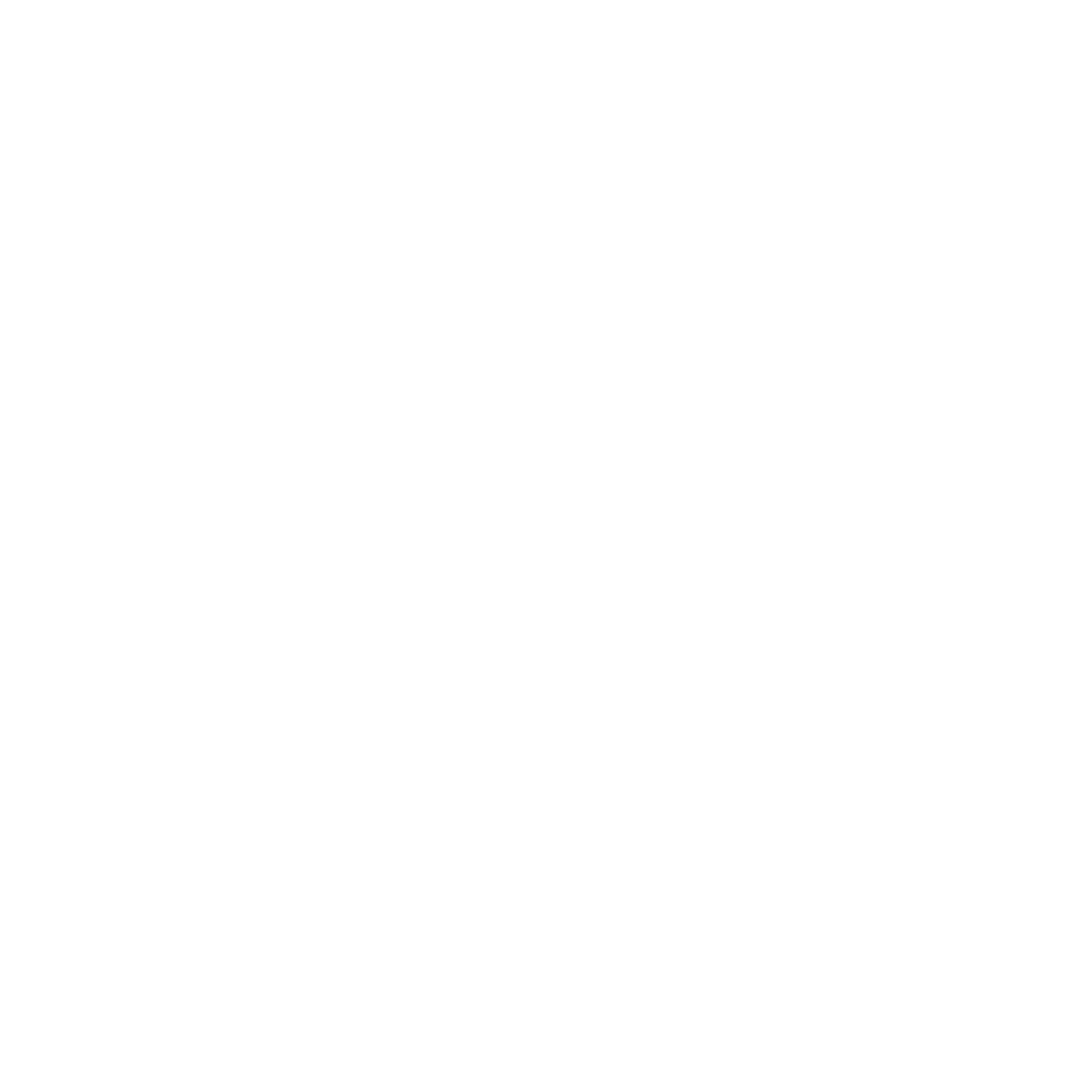 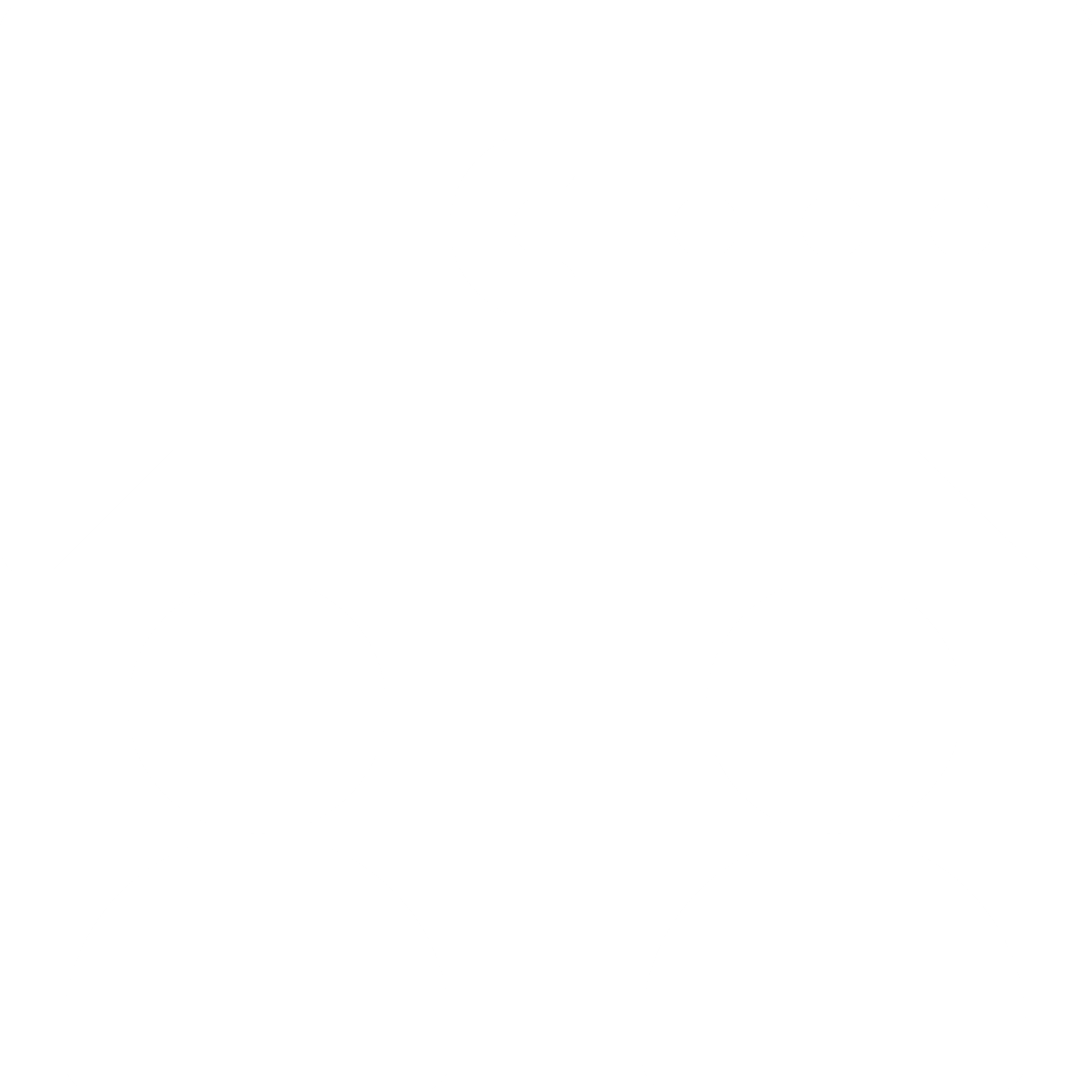 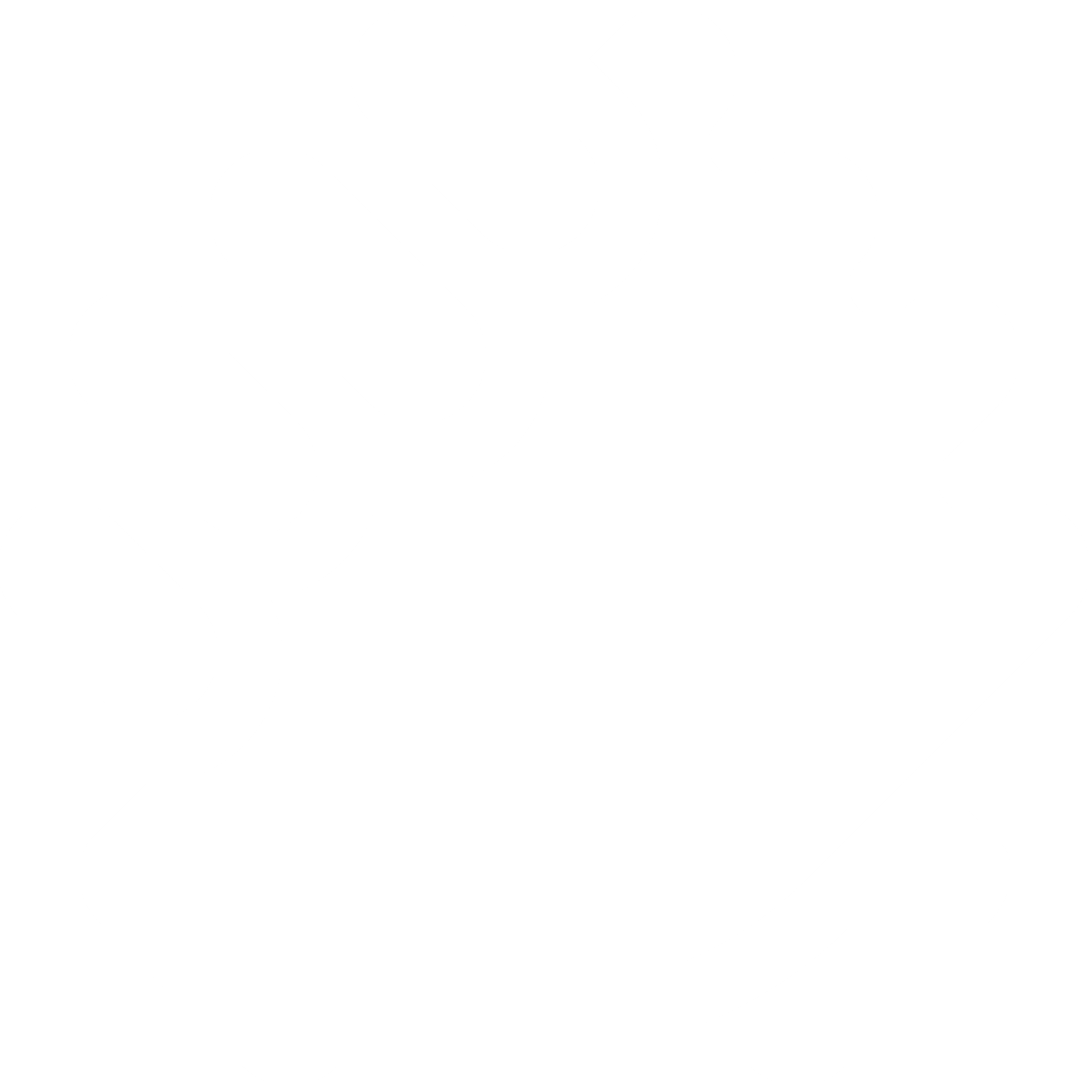 Acclimate
Engage
Retain
[Speaker Notes: SLIDE PURPOSE: Present Stage 3 of the Employee Life Cycle and relate to veteran experience.

INTERACTIVITY: None

PRESENTER COMMENTARY:
This is where your employee value proposition comes to life…simply put, you make good on the promises you made during the acquisition stage. You want to acclimate, engage, and retain your new hires. Onboarding is a comprehensive process involving management and other employees that starts with the first encounter the potential employee has with your organization  and can last up to 12 months. Onboarding that last longer generates great impact on retention. New employees have more opportunities to be coached and exchange information.

JP Morgan Chase has a great tool for onboarding, the Pathfinder Playbook. Reference to the Playbook is provided at the end of this presentation.

TRANSITION COMMENTARY:
But sadly..]
Employee Life Cycle: Talent Onboarding
50% of 1200 veterans surveyed for a recent SHRM study reported leaving their first post-military job within 12 months.
31
[Speaker Notes: SLIDE PURPOSE:  Demonstrate that there is still work to be done to effectively onboard and retain veterans.

INTERACTIVITY:  None

PRESENTER INSTRUCTION: Allow participants a moment to read the slide and absorb the information, then…

PRESENTER COMMENTARY:
Imagine you have done all the work to build your business case for hiring veterans; you have done an effective job in sourcing individuals you believe  have the right skills and abilities for the job and your organization – and somehow – within their first year with you – they leave.

What could you have done to prevent this from happening?

TRANSITION COMMENTARY:
For more information on Talent Onboarding for veterans, military spouses, and caregivers, see SHRM Foundation Best Practices and other resources provided at the end of this presentation.]
ONBOARDING
BEST PRACTICES FOR ALL: ONBOARDING
Have a role and responsibilities discussion
1
Communicate before the first day, send a welcome letter to the new
employee and family, lay out what they can expect in their first week.
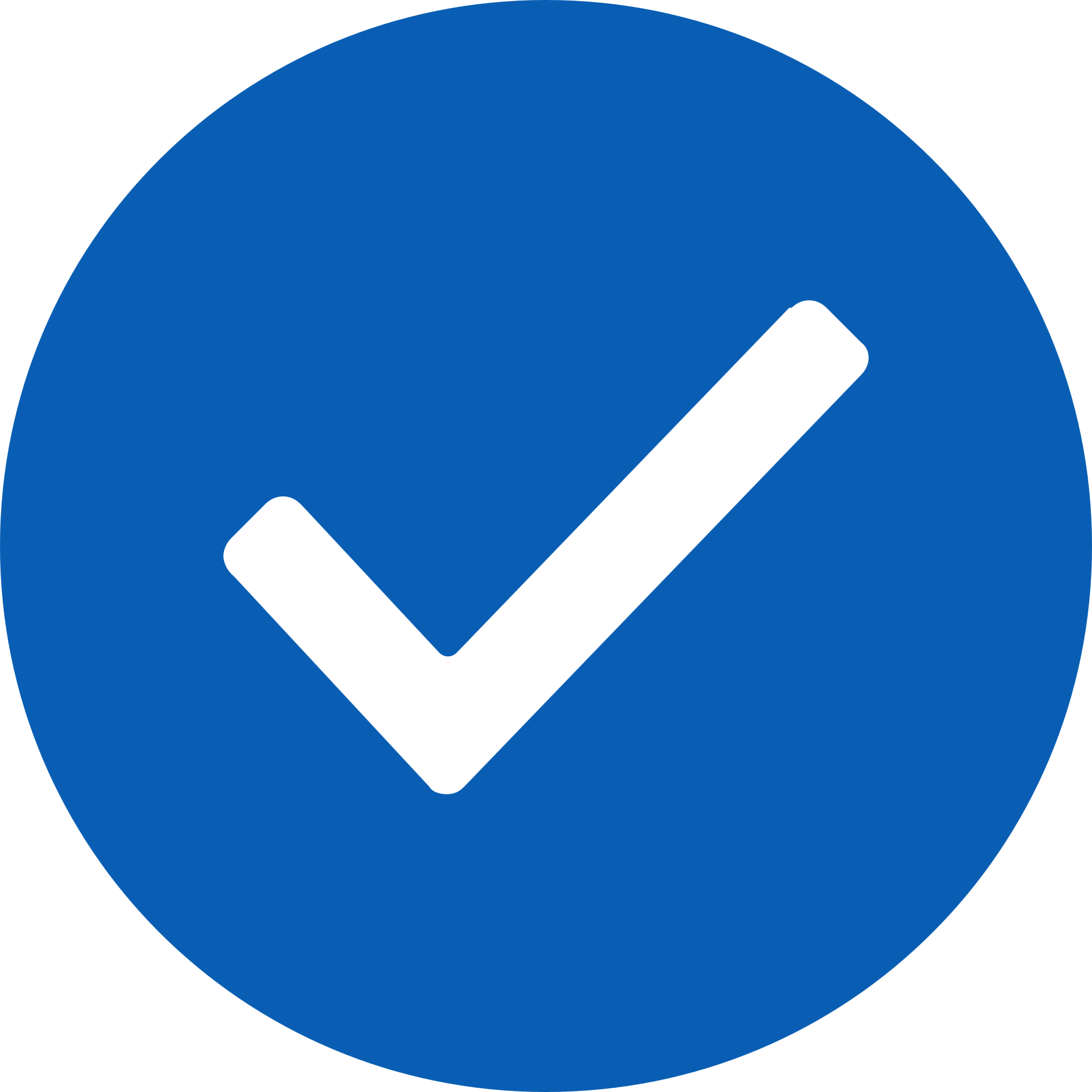 2
Match your new employee with a peer buddy
Help your new employee build a social network
3
Build 90 Day plan in first week. (32)
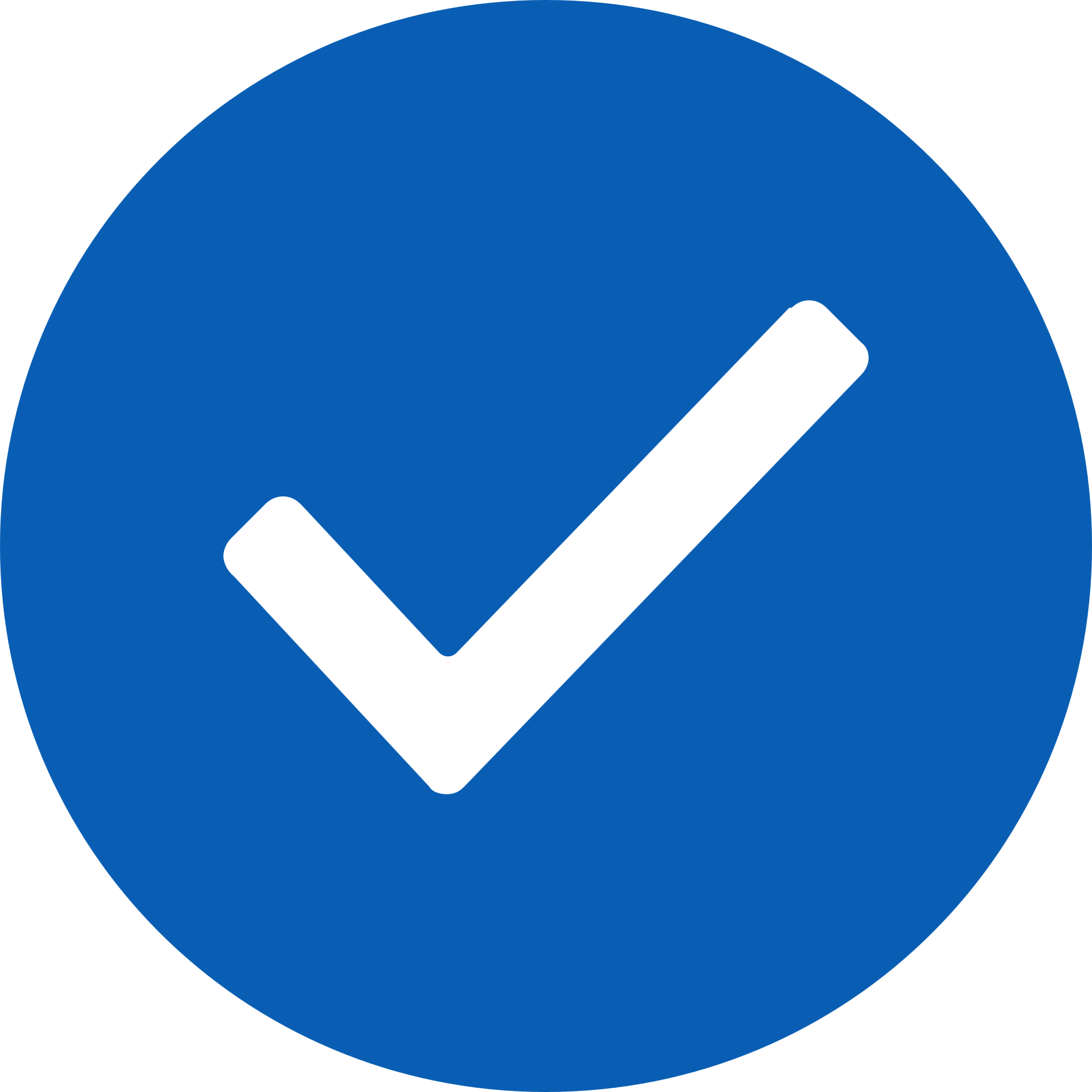 Set up onboarding check-ins once a month for your new employee’s first six months
4
Send hiring manager a “reminder alert” email requesting these five critical tasks are done on the first day.
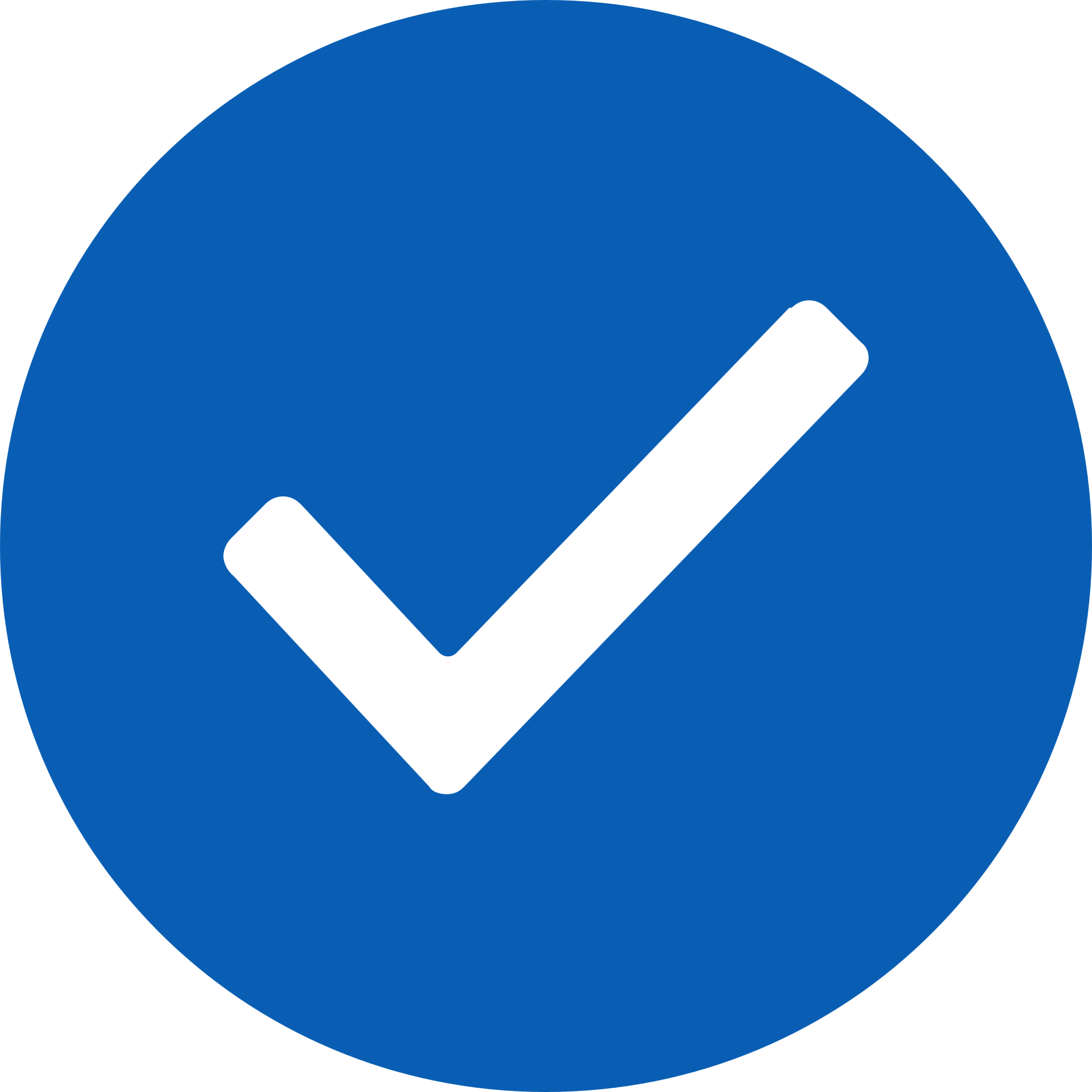 5
Encourage open dialogue (32)
[Speaker Notes: SLIDE PURPOSE: Present why we develop talent and discuss how it is a tool for not only developing veteran talent, but retaining veterans as well.

INTERACTIVITY: None

PRESENTER COMMENTARY:
On the previous slide we asked what can we do to prevent veteran early attrition? Studies show that Talent Development is very important to veterans and can be a retention factor. 

By the time you reach Stage 4 of the Employee Life Cycle process, you are cementing the relationship with your veteran hire. The military experience is all about growing and developing to meet organizational and mission goals. Those trained by the military expect to find the same commitment to talent development in any post-military organization they join. Absent of such a commitment, your veteran hire is likely to suffer job dissatisfaction. So, if it is high performance and organizational sustainability you seek as an organization, you need to consider talent development as a tool to achieve those goals.

For more information on Talent Development for veterans, military spouses, and caregivers, see SHRM Foundation Best Practices and other resources provided at the end of this presentation.]
TALENT DEVELOPMENT
STAGE 4: TALENT DEVELOPMENT
A set of integrated organizational HR processes designed to attract, develop, motivate, and retain productive, engaged employees throughout the employee lifecycle. (34)
Goals:
High-performance
Sustainable organization
Obtain strategic and operational goals
Meet objectives
It is a part of your business strategy
[Speaker Notes: SLIDE PURPOSE: Present Stage 5, Talent Mobility, in the Employee Life Cycle process and relate it to the veteran experience in your organization.

INTERACTIVITY: None

PRESENTER COMMENTARY: 
Successful execution of Sages 1 – 4 of the Employee Life Cycle process brings us to this point. 

Up to this point, you have been successful in preparing your organization for sourcing and hiring veterans, you have acclimated them, engaged them, and are working hard to develop and retain them. Now it’s time to consider what next steps/opportunities of increased responsibility are available to them – and how you make those steps and opportunities available to them.

TRANSITION COMMENTARY:
Note here, too, that this stage and all the previous stages of the Employee Life Cycle process relate to military spouse and caregiver inclusion as well. For more information on Talent Mobility for veterans, military spouses, and caregivers, see SHRM Foundation Best Practices and other resources provided at the end of this presentation.
, and timelines will vary.]
TALENT MOBILITY
STAGE 5: TALENT MOBILITY
Is a dynamic internal process for moving talent from role to role – at the leadership, professional, and operational levels. This is also inclusive of offboarding or employee exit. (39)
Benefits:
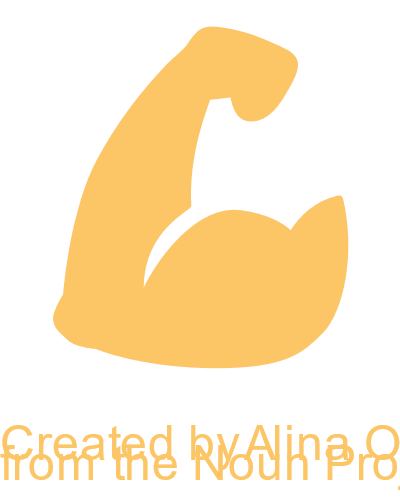 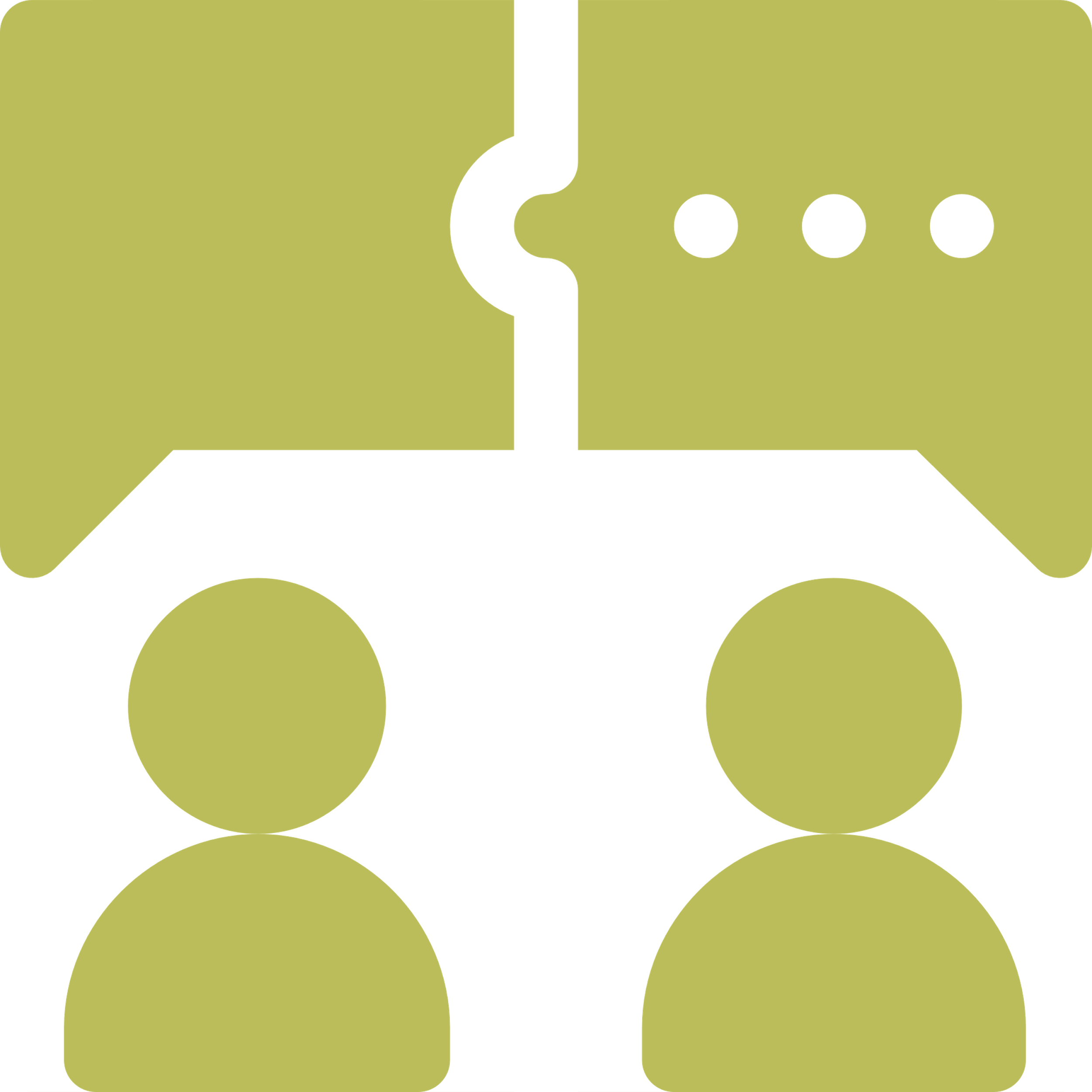 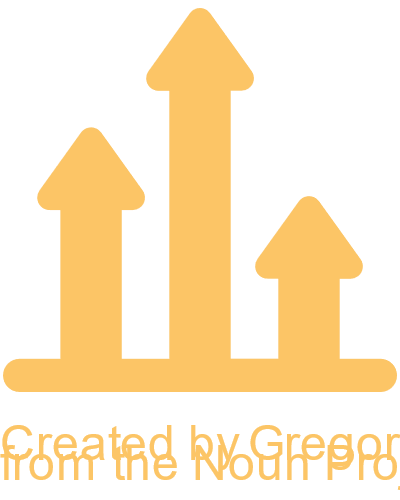 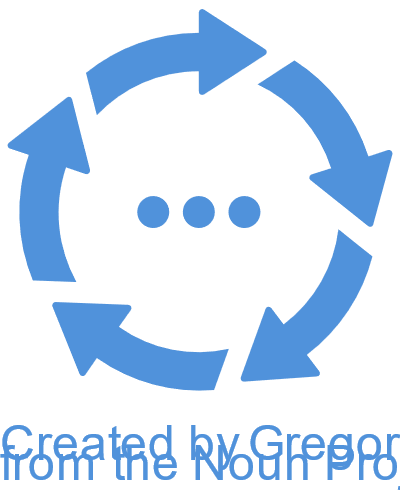 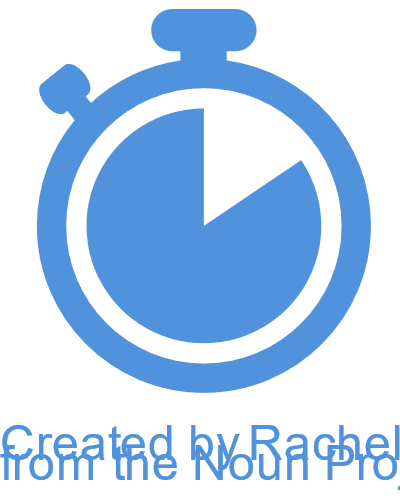 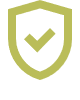 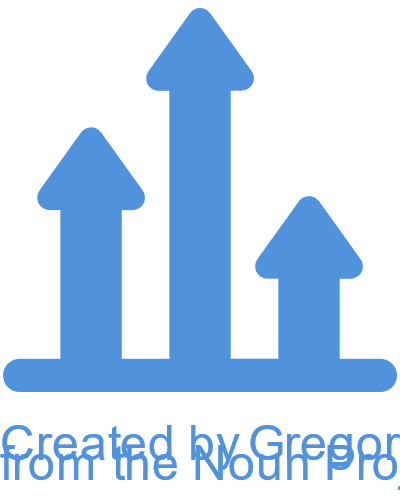 Shorter time to productivity
Greater employee engagement & retention
Lower talent acquisition costs
Stream lined information flow
Limited competitive-intelligence leakage
Stronger leadership teams
Better financial performance
[Speaker Notes: SLIDE PURPOSE: Present a way to check and document how well you have done aligning the 5 Stages of the Employee Life Cycle with veteran, military spouse, and caregiver inclusion in your organization.

INTERACTIVITY: None

PRESENTER COMMENTARY:
Some of you may have some form of a veteran employment program in your organizations now. A great way to check on the viability of your program is by going through each stage of the employee lifecycle and ask yourself… (presenter reads the questions).

TRANSITION COMMENTARY:
In response to your feedback, The SHRM Foundation has developed resources and tools to help you. These tools and resources can be found on the SHRM Foundation website and are offered to you at no cost through the generous support of the SHRM Foundation and its funders. 

We understand building a veteran employment program is not an easy lift, that is why the SHRM Foundation has curated a digital toolkit you can access free, high quality resources that will support the development of your Veteran Employment program.

The SHRM Foundation also created the Veteran at Work certificate. This certificate is a free, multi-faceted program to teach best practices to attract, hire and retain veterans, and grants 10 PDCs upon completion.]
TALENT MOBILITY
VIABILITY CHECK-UP
2
1
2
3
4
5
1
Stage 1
Employer Readiness
Stage 2
Acquisition
Stage 3
Onboarding
Stage 4
Talent Development
Stage 5
Talent Mobility
Are we poised and ready to effectively support Veteran employment?
Are we attracting the right Veteran talent, with the right skills, at the right time to support the business requirements?
Will our onboarding processes facilitate Veteran talent’s rapid and thorough integration into the existing workforce?
Do we have the right mix of integrated organizational HR processes to engage, develop and retain our veteran talent?
Are we utilizing all levels of our current workforce to provide rational assignments in the business?
Next
Steps
Access the SHRM Foundation Digital Toolkit
Earn your Veterans at Work certificate
[Speaker Notes: SLIDE PURPOSE: Present a way to check and document how well you have done aligning the 5 Stages of the Employee Life Cycle with veteran, military spouse, and caregiver inclusion in your organization.

INTERACTIVITY: None

PRESENTER COMMENTARY:
Some of you may have some form of a veteran employment program in your organizations now. A great way to check on the viability of your program is by going through each stage of the employee lifecycle and ask yourself… (presenter reads the questions).

TRANSITION COMMENTARY:
In response to your feedback, The SHRM Foundation has developed resources and tools to help you. These tools and resources can be found on the SHRM Foundation website and are offered to you at no cost through the generous support of the SHRM Foundation and its funders. 

We understand building a veteran employment program is not an easy lift, that is why the SHRM Foundation has curated a digital toolkit you can access free, high quality resources that will support the development of your Veteran Employment program.

The SHRM Foundation also created the Veteran at Work certificate. This certificate is a free, multi-faceted program to teach best practices to attract, hire and retain veterans, and grants 10 PDCs upon completion.]
SHRM FOUNDATION RESOURCES
36
[Speaker Notes: SLIDE PURPOSE: Present resources.

INTERACTIVITY: Presenter can ask how many in the audience have already achieved their Veterans at Work Certificate.

PRESENTER COMMENTARY:
These are the resources available to you to help you succeed in including veterans, military spouses, and caregivers in your organization. They provide the depth we have been unable to reach in this short presentation. They are your guides to success. And, so am I. As a USAA/SHRM Foundation Ambassador, I am available to you to help you as you build and sustain your veteran, military spouse, and caregiver inclusion program. Please feel free to reach out to me.

TRANSITION COMMENTARY:
And as we close… consider this…]
CLOSING
“The simple truth is that every Veteran has his or her own unique story, and there's no single narrative about the issue of Veterans finding civilian employment. And no single solution.“
Cathy Engelbert
[Speaker Notes: SLIDE PURPOSE: Inspire action!

INTERACTIVITY: None

PRESENTER COMMENTARY
Thank you for taking the time to learn more about the SHRM Foundation’s Veteran Employment Initiative. 

We now look to you to turn this very important initiative into an effective and permanent program.

Ultimately our goal is to simplify and multiply military veteran, military spouse, and caregiver inclusion nationwide.

TRANISTION COMMENTARY:
A list of resources and references for this presentation follow.

PRESENTER INSTRUCTION: Click to next slide.]
Resources
38
References
Beneath the Surface: A Unified Approach to Realizing the Value of Untapped Talent, SHRM Foundation and Walmart*org

https://www.shrm.org/hr-today/news/hr-magazine/1116/pages/why-hiring-veterans-makes-good-business-sense.aspx

https://www.fuqua.duke.edu/duke-fuqua-insights/how-military-service-can-hurt-some-job-seekers%E2%80%99-prospects
39
References
https://www.uschamberfoundation.org
  
https://ivmf.syracuse.edu/wp-content/uploads/2016/05/WORK-AFTER-SERVICE-Developing-Workforce-Readiness-and-Veteran-Talent-for-the-Future.pdf

https://www.shrm.org/hr-today/news/hr-magazine/1116/pages/why-hiring-veterans-makes-good-business-sense.aspx
40
References
SHRM Guidebook to Veteran Hiring, SHRM Foundation
https://www.shrm.org/foundation/ourwork/initiatives/engaging-and-integrating-military-veterans/Documents/Veterans%20Hiring%20Guidebook_FNL_web.pdf?_ga=2.55972843.1974912385.1538399697-779128489.1514558977

https://www.sciencedirect.com/science/article/abs/pii/S1053482214000333
41
References
The Business Case for Hiring a Veteran, SHRM Foundation
Unlocking the Potential of the Veteran Workforce, SHRM Foundation and USAA
Veterans at Work Toolkit, SHRM Foundation and JPMorgan Chase & Co.
Veterans in the Workforce: Best Practices to Attract, Hire, and Retain Veterans in Your Workplace, SHRM Foundation
Workforce Inclusion Strategies for Employers, Tavano
42
References
Workforce Readiness and Military Transition, SHRM Foundation
www.bls.gov/news.release/vet.t04.htm#
www.dod.gov
43
Presenter:  ________________________
Contact Information: ________________

Thank you to host
44